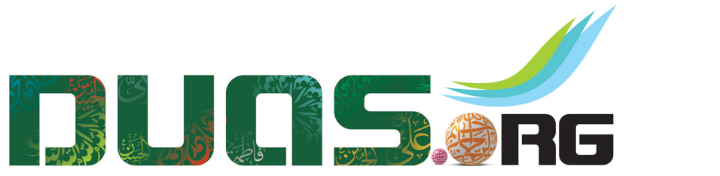 Dūa al-Nūdbāh 
دُعَاءٌ النُّدْبَة
دعائے ندبہ
  दुआ नुदबा
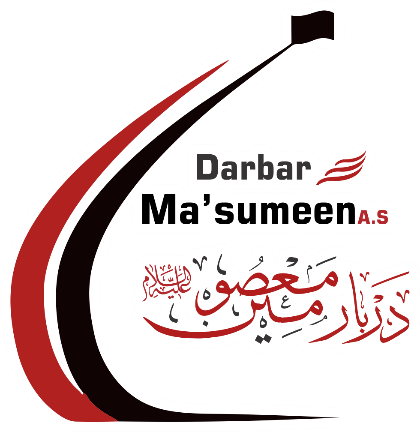 (Arabic text with English, Urdu, Hindi Translation & English Transliteration)
For any errors / comments please write to: duas.org@gmail.com
Kindly recite Sura E Fatiha for Marhumeen of all those who have worked towards making this small work possible.
To display the font correctly, please use the Arabic font “Attari_Quran_Shipped” , Urdu font “Alvi Nastaleeq” & Hindi font “Mangal”. Download font here : http://www.duas.org/fonts/
Dūā al-Nūdbāh
دعاء الندبة
Merits
This supplication is narrated by Sayed ibn Tawwus in Musbah Al-Za’er. Al-Majlisi (ra) mentions in Bihar Al-Anwar that it has a reliable sanad back to Imam As-Sadeq (as). Nudbá means "lamentation" and we are mourning the ghaibat of our Imám ál Máhdi (ajtfs) that he is hidden from us. This Duá is to be recited on Eid Al Adhá (10th of Dhu’l-Hijjah), Eid Al Fitr (1st of Shawwal), Eid Al Ghádeer (18th of Dhu’l-Hijjah), and on Fridays. While reciting this Duá, with concentration, we Insh’ALLAH wash away our sins.
We should ask for forgiveness and recite Sáláwát, which will remove the obstacles which are stopping the acceptance of our Duá. In this Duá we call our Imám (ájtfs) in the same way as our sixth Holy Imám (á.s) used to do. We recite Nudbá on the Ghaibat of our Imám (á.s) and we request Alláh (swt) to hasten his reappearance and thus end the corruption and injustice in this world. May the Almighty Alláh (swt) accept our Duá and have mercy upon us.
Dūā al-Nūdbāh
دعاء الندبة
اَللَّهُمَّ صَلِّ عَلَىٰ مُحَمَّدٍ وَآلِ مُحَمَّدٍ
O' Alláh send Your blessings on Muhammad
and the family of Muhammad.
اے الله! رحمت فرما محمد وآل)ع( محمد پر
ऐ अल्लाह मुहम्मद और आले मुहम्मद पर अपनी सलामती रख़
allahumma salli `ala muhammadin wa ali muhammadin
Dūā al-Nūdbāh
دعاء الندبة
بِسْمِ اللَّهِ الرَّحْمَٰنِ الرَّحِيمِ
In the Name of Alláh, 
the All-beneficent, the All-merciful.
عظیم اور دائمی رحمتوں والے خدا کے نام سے
शुरू करता हूँ अल्लाह के नाम से जो बड़ा कृपालु और अत्यन्त दयावान हैं।
bismi allahi alrrahmini alrrahimi
Dūā al-Nūdbāh
دعاء الندبة
اَلْحَمْدُ لِلَّهِ رَبِّ ٱلْعَالَمِينَ
All praise be to Allah the Lord of the worlds.
ساری تعریف اللہ کے لیے ہے جو عالمین کا پروردگار ہے
हमद है ख़ुदा के लिये जो जहानों का परवरदिगार है
alhamdu lillahi rabbi al`alamina
Dūā al-Nūdbāh
دعاء الندبة
وَصَلَّىٰ ٱللَّهُ عَلَىٰ سَيِّدِنَا مُحَمَّدٍ نَبِيِّهِ
May Allah send blessings upon our master Muhammad His Prophet
اور خدا رحمت نازل کرے ہمارے سردار اور پیغمبر حضرت محمد
और ख़ुदा हमारे सरदार औरअपने नबी मुहम्मद (स:अ:व:व)
wa salla allahu `ala sayyidina muhammadin nabiyyihi
Dūā al-Nūdbāh
دعاء الندبة
وَآلِهِ وَسَلَّمَ تَسْلِيماً
and upon his Household and may He salute them with thorough salutation.
اور ان کی آل پر اور ان پر سلام ہو۔
और इनकी आल (अ:स) पर रहमत करे और बहुत बहुत सलाम भेजे!
wa alihi wa sallama tasliman
Dūā al-Nūdbāh
دعاء الندبة
اَللَّهُمَّ لَكَ ٱلْحَمْدُ
O Allah, all praise be to You
خدا تیری حمد
ऐ माबूद हमद है तेरे लिये
allahumma laka alhamdu
Dūā al-Nūdbāh
دعاء الندبة
عَلَىٰ مَا جَرَىٰ بِهِ قَضَاؤُكَ
for Your decree that has been applied
ان تمام فیصلوں پر
के जारी होगी तेरी क़ज़ा व क़द्र
`ala ma jara bihi qada'uka
Dūā al-Nūdbāh
دعاء الندبة
فِي اوْلِيَائِكَ ٱلَّذِينَ ٱسْتَخْلَصْتَهُمْ لِنَفْسِكَ وَدِينِكَ
to Your vicegerents whom You have purely selected for Yourself and Your religion;
جو تیرے اولیاءکے بارے میں جاری ہوئے ہیں۔ جن کو تو نے اپنے لیے خالص اور منتخب قرار دیا ہے اور
तेरे औलिया के बारेमें जिन क़ो तुने अपने लिये और अपने दीन के लिये ख़ास किया,
fi awliya'ika alladhina istakhlastahum linafsika wa dinika
Dūā al-Nūdbāh
دعاء الندبة
إِذِ ٱخْتَرْتَ لَهُمْ جَزِيلَ مَا عِنْدَكَ
as You have chosen for them the abundance of what You have in possession;
اور اپنے  دین کے لیے چن لیا ہے جب کہ تو نے ان کے لیے ان بہترین  دائمی نعمتوں کو اختیار کیا ہے تو تیری
जब के इन्हें अपने यहाँ से वो नेमतें अता की हैं
idhi ikhtarta lahum jazila ma `indaka
Dūā al-Nūdbāh
دعاء الندبة
مِنَ ٱلنَّعِيمِ ٱلْمُقِيمِ
that is the enduring pleasure
دائمی نعمتوں کو اختیار کیا ہے تو تیری
जो बाक़ी रहने वाली हैं,
min alnna`imi almuqimi
Dūā al-Nūdbāh
دعاء الندبة
ٱلَّذِي لاَ زَوَالَ لَهُ وَلاَ ٱضْمِحْلاَلَ
that neither vanishes nor diminishes,
بارگاہ میں ہیں اور ان کے لیے کوئی زوال اور اضمحلال نہیں
जो न खत्म होती हैं न कमज़ोर पड़ती हैं,
alladhi la zawala lahu wa la idmihlala
Dūā al-Nūdbāh
دعاء الندبة
بَعْدَ انْ شَرَطْتَ عَلَيْهِمُ ٱلزُّهْدَ
after You had already stipulated on them to renounce
ہے اس کے بعدکہ تو نے ان سے ان
इसके बाद के तुने इनपर इस दुन्या के
ba`da an sharatta `alayhim alzzuhda
Dūā al-Nūdbāh
دعاء الندبة
فِي دَرَجَاتِ هٰذِهِ ٱلدُّنْيَا ٱلدَّنِيَّةِ
all the ranks of this lowly world
دنیائے دنی کے درجات میں
ब हक़ीक़त मुनासिब झूटी शानो-शौकत
fi darajati hadhihi alddunya alddaniyyati
Dūā al-Nūdbāh
دعاء الندبة
وَزُخْرُفِهَا وَزِبْرِجِهَا
along with all of its embellishments and ornaments,
اور  اس کی آرائش و زیبائش کے سلسلہٴ زہد
और ज़ीनत से दूर रहना लाज़िम किया,
wa zukhrufiha wa zibrijiha
Dūā al-Nūdbāh
دعاء الندبة
فَشَرَطُوٱ لَكَ ذٰلِكَ
and they accepted this stipulation.
کی شرط کرلی اور انہوں نے تجھ سے اس بات کا وعدہ کرلیا
बस इन्होने यह शर्त पूरी की,
fasharatu laka dhalika
Dūā al-Nūdbāh
دعاء الندبة
وَعَلِمْتَ مِنْهُمُ ٱلْوَفَاءَ بِهِ
As You knew that they would fulfill this stipulation,
اور تجھے معلوم تھا کہ وہ اپنے وعدہ کو وفا کریں گے۔
और इनकी वफ़ा क़ो तू जानता है,
wa `alimta minhum alwafa'a bihi
Dūā al-Nūdbāh
دعاء الندبة
فَقَبِلْتَهُمْ وَقَرَّبْتَهُمْ
You accepted and drew them near to You.
تو تو نے انہیں قبول کرلیا اور اپنے سے قریب تر بنا لیا
तुने इन्हें क़बूल किया,मुक़र्रिब बनाया,
faqabiltahum wa qarrabtahum
Dūā al-Nūdbāh
دعاء الندبة
وَقَدَّمْتَ لَهُمُ ٱلذِّكْرَ ٱلْعَلِيَّ
You thus provided them with sublime mention
اور ان کے لیے بلند ترین ذکر
इनके ज़िक्र क़ो बुलंद फ़रमाया,
wa qaddamta lahum aldhdhikra al`aliyya
Dūā al-Nūdbāh
دعاء الندبة
وَٱلثَّنَاءَ ٱلْجَلِيَّ
and obvious approval,
اور واضح تعریف کو پیش کردی
और इनकी तारीफें ज़ाहिर की,
walththana'a aljaliyya
Dūā al-Nūdbāh
دعاء الندبة
وَاهْبَطْتَ عَلَيْهِمْ مَلاَئِكَتَكَ
made Your angels descend to them,
اور ان کے یہاں اپنے ملائکہ کو اتار دیا
तुने इनकी तरफ़ अपने फ़रिश्ते भेजे,
wa ahbatta `alayhim mala'ikataka
Dūā al-Nūdbāh
دعاء الندبة
وَكَرَّمْتَهُمْ بِوَحْيِكَ
honored them with Your revelations,
اور انہیں اپنی وحی کے ذریعہ محترم بنا دیا۔
इनको वही से मुशर्रफ़ किया,
wa karramtahum biwahyika
Dūā al-Nūdbāh
دعاء الندبة
وَرَفَدْتَهُمْ بِعِلْمِكَ
supported them with Your knowledge,
اور اپنے علم سے نواز دی
इनको अपने उलूम से नवाज़ा,
wa rafadtahum bi`ilmika
Dūā al-Nūdbāh
دعاء الندبة
وَجَعَلْتَهُمُ ٱلذَّرِيعَةَ إِلَيْكَ
and made them the channel to You
اور انہیں اپنی بارگاہ کے لیے ذریعہ
और इनको वो ज़रिया क़रार दिया जो तुझ तक पहुंचाए
wa ja`altahum aldhdhari`ata ilayka
Dūā al-Nūdbāh
دعاء الندبة
وَٱلْوَسِيلَةَ إِلَىٰ رِضْوَانِكَ
and the means to winning Your pleasure.
اور اپنی رضا کے لیے وسیلہ قرار دے دیا۔
और वो वसीला जो तेरी खुशनूदी तक ले जाए,
walwasilata ila ridwanika
Dūā al-Nūdbāh
دعاء الندبة
فَبَعْضٌ اسْكَنْتَهُ جَنَّتَكَ
Therefore, You made some of them dwell in Your Garden
ان میں سے بعض کواپنی جنت میں ساکن بنایا
बस इनमे किसी क़ो जन्नत में रखा,
faba`dun askantahu jannataka
Dūā al-Nūdbāh
دعاء الندبة
إِلَىٰ انْ اخْرَجْتَهُ مِنْهَا
until You decided to take him out of there.
اور پھر انہیں وہاں سے رخصت کرکے جنت میں بھیج دیا۔
यहाँ तक की इस से बाहर भेजा,
ila an akhrajtahu minha
Dūā al-Nūdbāh
دعاء الندبة
وَبَعْضٌ حَمَلْتَهُ فِي فُلْكِكَ
You bore another one on in Your Ark
اور بعض کو اپنی کشتی میں سوار کرکے
किसी क़ो अपनी किश्ती में सवार किया
wa ba`dun hamaltahu fi fulkika
Dūā al-Nūdbāh
دعاء الندبة
وَنَجَّيْتَهُ وَمَنْ آمَنَ مَعَهُ
and saved him and those who believed with him
انہیں اور ان کے ساتھیوں کو ہلاکت سے
और बचा लिया और जो इनके साथ थे इन्हें मौत से बचाया,
wa najjaytahu wa man amana ma`ahu
Dūā al-Nūdbāh
دعاء الندبة
مِنَ ٱلْهَلَكَةِ بِرَحْمَتِكَ
from perdition, out of Your mercy.
اپنی رحمت کے ذریعہ نجات دے دی
तुने अपनी रहमत के साथ,
min alhalakati birahmatika
Dūā al-Nūdbāh
دعاء الندبة
وَبَعْضٌ ٱتَّخَذْتَهُ لِنَفْسِكَ خَلِيلاَ
You took another one as Your intimate friend
اور بعض کو اپنے لیے خلیل بنالیا۔
और किसी क़ो तुने अपना ख़लील बनाया
wa ba`dun ittakhadhtahu linafsika khalilan
Dūā al-Nūdbāh
دعاء الندبة
وَسَالَكَ لِسَانَ صِدْقٍ فِي ٱلآخِرِينَ فَاجَبْتَهُ
and when he asked You to leave behind him a truthful mention, You responded to him
اور انہوں نے آخری دور میں صداقت کی زبان کا سوال کیا تو
फिर दुसरे सच्चे ज़बान वालों ने तुझ से सवाल किया जिसे तुने पूरा फ़रमाया,
wa sa'alaka lisana sidqin fi al-akhirina fa'ajabtahu
Dūā al-Nūdbāh
دعاء الندبة
وَجَعَلْتَ ذٰلِكَ عَلِيّاً
and made that (mention) to be eminent.
تو نے ان کی دعا قبول کرلیا اور اسے بلند بالا قرار دے دیا
इसे बुलंद व बाला क़रार दिया,
wa ja`alta dhalika `aliyyan
Dūā al-Nūdbāh
دعاء الندبة
وَبَعْضٌ كَلَّمْتَهُ مِنْ شَجَرَةٍ تَكْلِيماً
And You spoke to another one from a tree directly
اور بعض سے درخت کے ذریعہ کلام کیا
किसी के सतह तुने दरख़्त के ज़रिये कलाम किया
wa ba`dun kallamtahu min shajaratin takliman
Dūā al-Nūdbāh
دعاء الندبة
وَجَعَلْتَ لَهُ مِنْ اخِيهِ رِدْءاً وَوَزِيراً
and decided his brother to be his protector and representative.
اور ان کےلیے ان کے بھائی کو پشت پناہ  اور بوجھ بٹانے والے قرار دے دیا
और इसके भाई क़ो इसका मददगार बनाया,
wa ja`alta lahu min akhihi rid'an wa waziran
Dūā al-Nūdbāh
دعاء الندبة
وَبَعْضٌ اوْلَدْتَهُ مِنْ غَيْرِ ابٍ
You made another one to be born without a father,
اور بعض کو بغیر باپ کے پیدا کردیا۔
किसी क़ो तुने बिन बाप के पैदा फ़रमाया,
wa ba`dun awladtahu min ghayri abin
Dūā al-Nūdbāh
دعاء الندبة
وَآتَيْتَهُ ٱلْبَيِّنَاتِ
gave him clear-cut proofs
اور انہیں واضح نشانیاں عطا کردیں
इसे बहुत से मो'अज्ज़ात दिए
wa ataytahu albayyinati
Dūā al-Nūdbāh
دعاء الندبة
وَايَّدْتَهُ بِرُوحِ ٱلْقُدُسِ
and aided him with the Sacred Spirit.
اور روح القدس کے ذریعہ ان کی تائید کردی
और रूहे क़ुद्स से इसे क़ुव्वत दी,
wa ayyadtahu biruhi alqudusi
Dūā al-Nūdbāh
دعاء الندبة
وَكُلٌّ شَرَعْتَ لَهُ شَرِيعَةً
For each of them, You gave a code of law,
اور ہر ایک کےلیے ایک شریعت
तुने इनमे से हर एकके लिये एक शरियत
wa kullun shara`ta lahu shari`atan
Dūā al-Nūdbāh
دعاء الندبة
وَنَهَجْتَ لَهُ مِنْهَاجاً
decided a certain course,
اور ایک طریقہٴ حیات مقرر کردیا
और रास्ता मुक़र्रर किया,
wa nahajta lahu minhajan
Dūā al-Nūdbāh
دعاء الندبة
وَتَخَيَّرْتَ لَهُ اوْصِيَاءَ
and finely chose successors;
اور ایک طریقہٴ حیات مقرر کردیا
इनके लिये औसिया चुने
wa takhayyarta lahu awsiya'a
Dūā al-Nūdbāh
دعاء الندبة
مُسْتَحْفِظاً بَعْدَ مُسْتَحْفِظٍ
well-trustworthy successors one after another,
اور ان کے لیے اولیاء منتخب کیا۔ جو ایک کے بعد ایک
के तेरे दीन क़ो क़ायेम रखने के लिये एक के बाद दूसरा निगहबान आया
mustahfizan ba`da mustahfizin
Dūā al-Nūdbāh
دعاء الندبة
مِنْ مُدَّةٍ إِلَىٰ مُدَّةٍ
each for a certain period,
دین کے محافظ بنے ایک مدت سے دوسری مدت
एक निश्चित अवधि के लिए
min muddatin ila muddatin
Dūā al-Nūdbāh
دعاء الندبة
إِقَامَةً لِدِينِكَ
in purpose of establishing Your religion
تک اپنے دین کو قائم کرنے والا
अपने धर्म की स्थापना के उद्देश्य में
iqamatan lidinika
Dūā al-Nūdbāh
دعاء الندبة
وَحُجَّةً عَلَىٰ عِبَادِكَ
and acting as arguments against Your servants,
اور اپنے  بندوں پر اپنی حجت تمام کرنے کے لیے
जो तेरे बन्दों पर हुज्जत क़रारपाया,
wa hujjatan `ala `ibadika
Dūā al-Nūdbāh
دعاء الندبة
وَلِئَلاَّ يَزُولَ ٱلْحَقُّ عَنْ مَقَرِّهِ
so that the truth should never leave its position
اور اس لیے کہ حق اپنے مرکز سے ہٹنے نہ پائے
ताकि हक़ अपने मुक़ाम से न हते,
wa li'alla yazula alhaqqu `an maqarrihi
Dūā al-Nūdbāh
دعاء الندبة
وَيَغْلِبَ ٱلْبَاطِلُ عَلَىٰ اهْلِهِ
and the wrong should never overcome the people of the truth
اور باطل اہل حق پر غالب نہ آنے پائے
और बातिल के हामी अहले हक़ पर ग़लबा न पाएं
wa yaghliba albatilu `ala ahlihi
Dūā al-Nūdbāh
دعاء الندبة
وَلاَ يَقُولَ احَدٌ
and so that none should claim, saying,
اور کوئی شخص یہ نہ کہنے پائے کہ
और कोई यह न कहे की
wa la yaqula ahadun
Dūā al-Nūdbāh
دعاء الندبة
لَوْ لاَ ارْسَلْتَ إِلَيْنَا رَسُولاَ مُنْذِراً
“If only You had sent to us a warning messenger
تو نے ہماری طرف ڈرانے والا رسول کیوں نہ بھیج دیا
काश तुने हमारी तरफ़ डराने वाला रसूल भेजा होता
lawla arsalta ilayna rasulan mundhiran
Dūā al-Nūdbāh
دعاء الندبة
وَاقَمْتَ لَنَا عَلَماً هَادِياً
and established for us a guiding person,
اور ہمارے لیے نشانی ہدایت کیوں نہ قائم کردیا۔
और हमारे लिये हिदायत का झंडा बुलंद किया होता,
wa aqamta lana `alaman hadiyan
Dūā al-Nūdbāh
دعاء الندبة
فَنَتَّبِعَ آيَاتِكَ مِنْ قَبْلِ انْ نَذِلَّ وَنَخْزَىٰ
we should have followed Your signs before that we met humiliation and disgrace!”
کہ ہم ذلیل و رسوا ہونے سے پہلے تیری آیتوں کا اتباع کرلیتے
ताकि तेरे आयतों की पैरवी करते इससे पहले के ज़लील व रुसवा हों,
fanattabi`a ayatika min qabli an nadhilla wa nakhza
Dūā al-Nūdbāh
دعاء الندبة
إِلَىٰ انِ ٱنْتَهَيْتَ بِٱلامْرِ إِلَىٰ حَبِيبِكَ وَنَجِيبِكَ مُحَمَّدٍ
You then ended the matter with Your most-beloved and well-select one, Muhammad,
یہاں تک کہ تیرے امر کا سلسلہ تیرے حبیب تیرے شریف بندے حضرت محمد مصطفی تک پہنچ گیا
यहाँ तक की तुने अमरे हिदायत अपने हबीब और पाकीज़ा अस्ल मुहम्मद
ila an intahayta bil-amri ila habibika wa najibika muhammadin
Dūā al-Nūdbāh
دعاء الندبة
صَلَّىٰ ٱللَّهُ عَلَيْهِ وَآلِهِ
may Allah bless him and his Household.
خدا ان پر اور ان کی آل پر رحمت نازل کرے
(स:अ:व:व) के सुपुर्द किया,
salla allahu `alayhi wa alihi
Dūā al-Nūdbāh
دعاء الندبة
فَكَانَ كَمَا ٱنْتَجَبْتَهُ
He was—as exactly as You have chosen—
وہ ویسے ہی شریف تھے جیسے تو نے انہیں بنایا تھا
बस वो ऐसे सरदार हुए जिनको तुने मख्लूक़ में से पसंद किया,
fakana kama intajabtahu
Dūā al-Nūdbāh
دعاء الندبة
سَيِّدَ مَنْ خَلَقْتَهُ
the master of all those whom You created,
تمام مخلوقات کے سردار
बर्गुज़ेदों में से बर्गुज़ीदा बनाया,
sayyida man khalaqtahu
Dūā al-Nūdbāh
دعاء الندبة
وَصَفْوَةَ مَنِ ٱصْطَفَيْتَهُ
the best of all those whom You selected,
اور تمام منتخب بندوں میں منتخب
जिन क़ो चुना इनमे से अफज़ल बनाया,
wa safwata man istafaytahu
Dūā al-Nūdbāh
دعاء الندبة
وَافْضَلَ مَنِ ٱجْتَبَيْتَهُ
the most favorite of all those whom You pointed out,
اور تمام چنے ہوئے بندوں سے افضل اور
अपने सबसे पसंदीदा में से बुज़ुर्ग क़रार दिया,
wa afdala man ijtabaytahu
Dūā al-Nūdbāh
دعاء الندبة
وَاكْرَمَ مَنِ ٱعْتَمَدْتَهُ
and the noblest of all those on whom You decided.
تمام معتبر افراد مکرم و محترم
अपने ख़ास में से बुज़ुर्ग क़रार दिया,
wa akrama man i`tamadtahu
Dūā al-Nūdbāh
دعاء الندبة
قَدَّمْتَهُ عَلَىٰ انْبِيَائِكَ
So, You preferred him to Your prophets,
تو نے انہیں تمام انبیاء پر مقدم قرار دیا
इन्हें नबियों के पेशवा बनाया,
qaddamtahu `ala anbiya'ika
Dūā al-Nūdbāh
دعاء الندبة
وَبَعَثْتَهُ إِلَىٰ ٱلثَّقَلَيْنِ مِنْ عِبَادِكَ
sent him to the two dependents (men and jinn) from Your servants,
اور انہیں تمام انس و جن کی طرف مبعوث کیا
और इनको अपने बन्दों में से जिन्नों-ईन्स की तरफ़ भेजा,
wa ba`athtahu ila alththaqalayni min `ibadika
Dūā al-Nūdbāh
دعاء الندبة
وَاوْطَاتَهُ مَشَارِقَكَ وَمَغَارِبَكَ
enabled him to tread on the east and the west of Your lands,
اور ان کے لیے تمام مشرق و مغرب کو ہموار کردیا
इनके लिये सारे मशरिको मगरिबों क़ो ज़ेर कर दिया,
wa awta'tahu mashariqaka wa magharibaka
Dūā al-Nūdbāh
دعاء الندبة
وَسَخَّرْتَ لَهُ ٱلْبُرَاقَ
made subservient to him the Buraq (the celestial sumpter),
اور براق کو مسخر کردیا
बुर्राक़ क़ो इनका मती'अ बनाया,
wa sakhkharta lahu alburaqa
Dūā al-Nūdbāh
دعاء الندبة
وَعَرَجْتَ بِرُوْحِهِ إِلَىٰ سَمَائِكَ
raised his soul to Your heavens,
انہیں اپنے آسمان کی بلندیوں تک لے گیا
और इनको जिस्मो जान के साथ आसमान पर बुलाया
wa `arajta biruhihi ila sama'ika
Dūā al-Nūdbāh
دعاء الندبة
وَاوْدَعْتَهُ عِلْمَ مَا كَانَ
and entrusted with him the knowledge of whatever passed
اور تمام ماضی مستقبل کے علوم کا خزانہ دار بنادیا
और तुने इन्हें साबका व आईन्दा बातों का ईल्म दिया,
wa awda`tahu `ilma ma kana
Dūā al-Nūdbāh
دعاء الندبة
وَمَا يَكُونُ إِلَىٰ ٱنْقِضَاءِ خَلْقِكَ
and whatever shall come to pass up to the extinction of Your creatures.
اور دنیا کے خاتمہ تک
यहाँ तक की तेरी मल्ह्लूक ख़त्म हो जाए,
wa ma yakunu ila inqida'i khalqika
Dūā al-Nūdbāh
دعاء الندبة
ثُمَّ نَصَرْتَهُ بِٱلرُّعْبِ
You then granted him victory by means of horror
اس کے بعد رعب  کے ذریعے ان کی مدد کی
फिर इनको दबदबा अता किया
thumma nasartahu bilrru`bi
Dūā al-Nūdbāh
دعاء الندبة
وَحَفَفْتَهُ بِجَبْرَئِيلَ وَمِيكَائِيلَ
ordered (Archangels) Gabriel and Michael
اور جبرئیل اور میکائل
और इनके गिर्द जिब्र'इल (अ:स) मीका'ईल (अ:स)
wa hafaftahu bijabra'ila wa mika'ila
Dūā al-Nūdbāh
دعاء الندبة
وَٱلْمُسَوِّمِينَ مِنْ مَلاَئِكَتِكَ
as well as the marked angels to surround him,
اور ان تمام فرشتوں کے ذریعےمحفوظ بنادیا جو تیری نمائندگی کی نشانیاں تھیں
और निशान ज़दः फ़रिश्तों क़ो जमा फ़रमाया,
walmusawwimina min mala'ikatika
Dūā al-Nūdbāh
دعاء الندبة
وَوَعَدْتَهُ انْ تُظْهِرَ دِينَهُ عَلَىٰ ٱلدِّينِ كُلِّهِ
and promised him to make his faith prevail all other faiths
اور تو نے ان سے وعدہ کیا کہ ان کے دین کو تمام ادیان پرغالب بنائے گا
इनसे वादा किया की आपका दीन तमाम अदयान पर ग़ालिब आयेगा,
wa wa`adtahu an tuzhira dinahu `ala alddini kullihi
Dūā al-Nūdbāh
دعاء الندبة
وَلَوْ كَرِهَ ٱلْمُشْرِكُونَ
however much the polytheists may be averse.
چاہے مشرکین کو کتنا ہی ناگوار گزرے
अगर्चेह मशरिक दिल'तंग हों
wa law kariha almushrikuna
Dūā al-Nūdbāh
دعاء الندبة
وَذٰلِكَ بَعْدَ انْ بَوَّاتَهُ مُبَوَّا صِدْقٍ مِنْ اهْلِهِ
You did all that after You had settled him in an honest position among his people,
اور یہ اس وقت ہوا جب تو نے انہیں صداقت کے مرکز پر مستقر کردیا
और यह इस वक़्त हुआ जब हिजरत के बाद तुने इनके ख़ानदान क़ो सच्चाई के मुक़ाम पर जगह दी
wa dhalika ba`da an bawwa'tahu mubawwa'a sidqin min ahlihi
Dūā al-Nūdbāh
دعاء الندبة
وَجَعَلْتَ لَهُ وَلَهُمْ اوَّلَ بَيْتٍ
made for him and them the first house
اور ان کے لیے اور ان کے اہل کے لیے اس پہلے گھر کو قرار دیا
और इनके और इनके साथियों के लिये क़िबला बनाया,
wa ja`alta lahu wa lahum awwala baytin
Dūā al-Nūdbāh
دعاء الندبة
وُضِعَ لِلنَّاسِ لَلَّذي بِبَكَّةَ
ever located for the people; that is the house in Bakkah,
جسے تمام انسانوں کے لیے بنایا گیا ہے اور جو مکہ میں ہے
पहला घर जो मका में बनाया गया,
wudi`a lilnnasi lalladhi bibakkata
Dūā al-Nūdbāh
دعاء الندبة
مُبَارَكاً وَهُدىًٰ لِلْعَالَمينَ
blessed and guidance for the worlds.
اور بابرکت اور عالمین کے لیے ہدایت ہے
जो जहानों के लिये बरकत-ओ-हिदायत का मरकज़ है,
mubarakan wa hudan lil`alamina
Dūā al-Nūdbāh
دعاء الندبة
فِيهِ آيَاتٌ بَيِّنَاتٌ
In it, there are clear-cut proofs.
اس میں کھلی ہوئی نشانیاں
इसमें वाज़े निशानियाँ
fihi ayatun bayyinatun
Dūā al-Nūdbāh
دعاء الندبة
مَقَامُ إِبْرَاهِيمَ
It is the standing-place of Abraham,
اور مقام ابراہیم ہے
और मुक़ामे इब्राहीम (अ:स) है,
maqamu ibrahima
Dūā al-Nūdbāh
دعاء الندبة
وَمَنْ دَخَلَهُ كَانَ آمِناً
and whoever enters it will be secured.
اور جو اس میں داخل ہوجائے وہ محفوظ ہوجاتا ہے
जो इस घर में दाख़िल हुआ इसे अमान मिल गयी,
wa man dakhalahu kana aminan
Dūā al-Nūdbāh
دعاء الندبة
وَقُلْتَ إِنَّمَا يُرِيدُ ٱللَّهُ لِيُذْهِبَ عَنْكُمُ ٱلرِّجْسَ
You also said, “Allah only desires to keep away the uncleanness from you,
اور تو نے اعلان کردیا ہے
और तुने फ़रमाया ज़रूर ख़ुदा ने इरादा कर लिया हैकी तुमसे बुराई क़ो दूर कर दे
wa qulta innama yuridu allahu liyudhhiba `ankum alrrijsa
Dūā al-Nūdbāh
دعاء الندبة
اهْلَ ٱلْبَيْتِ
O people of the House,
اے اہل بیت
ऐ अहलेबैत (अ:स)
ahla albayti
Dūā al-Nūdbāh
دعاء الندبة
وَيُطَهِّرَكُمْ تَطْهِيراً.
and to purify you a thorough purifying.”
اللہ کا ارادہ بس یہ ہے کہ تم کو ہر برائی سے دور رکھے اور تمہیں اس طرح پاک و پاکیزہ قرار دے
और तुम्हें पाक रखे जिस तरह पाक रखने का हक़ है,
wa yutahhirakum tathiran
Dūā al-Nūdbāh
دعاء الندبة
ثُمَّ جَعَلْتَ اجْرَ مُحَمَّدٍ
You then decided the reward of Muhammad,
جو پاکیزگی کا حق ہے اس کے بعد تو نے مرکز رحمت محمد
तुमने मुहम्मद को पुरस्कृत करने का निर्णय लिया
thumma ja`alta ajra muhammadin
Dūā al-Nūdbāh
دعاء الندبة
صَلَوَاتُكَ عَلَيْهِ وَآلِهِ
Your blessings be upon him and his Household,
اور آل محمد
मुहम्मद (स:अ:व:व) और इनकी आल (स:अ) पर तेरी रहमतें हों,
salawatuka `alayhi wa alihi
Dūā al-Nūdbāh
دعاء الندبة
مَوَدَّتَهُمْ فِي كِتَابِكَ
to be the love for them; as in Your Book
کا اجر اپنی کتاب میں ان کی مودت کو قرار دے کر اعلان کردیا
तुने क़ुरान में अहलेबैत (अ:स) की मुहब्बत क़ो इनका अजरे रिसालत क़रार दिया,
mawaddatahum fi kitabika
Dūā al-Nūdbāh
دعاء الندبة
فَقُلْتَ قُلْ لاَ اسْالُكُمْ عَلَيْهِ اجْراً
You said, “Say: I do not ask of you any reward for it
اے پیغمبر کہہ دو کہ میں تم سے کوئی اجر نہیں مانگتا ہوں علاوہ
बस तुने फ़रमाया कह दें की मै तुमसे अजरे रिसालत नहीं माँगता,
faqulta qul la as'alukum `alayhi ajran
Dūā al-Nūdbāh
دعاء الندبة
إِلاَّ ٱلْمَوَدَّةَ فِي ٱلْقُرْبَىٰ.»
but love for my near relatives.”
اس کے کہ میرے قرابت داروں سے محبت کرو
मगर यह की मेरे अक़रबा से मुहब्बत करो
illa almawaddata fi alqurba
Dūā al-Nūdbāh
دعاء الندبة
وَقُلْتَ: مَا سَالْتُكُمْ مِنْ اجْرٍ فَهُوَ لَكُمْ.»
You also said, “Whatever reward I have asked of you, that is only for yourselves.”
اور تو نے کہہ دیا کہ میں نے جو اجر مانگا ہے وہ تمہارے ہی فائدے کے لیے ہے
और तुने कहा जो अजर मै ने तुम से माँगा है वो तुम्हारे फ़ायेदे में है,
wa qulta ma sa'altukum min ajrin fahuwa lakum
Dūā al-Nūdbāh
دعاء الندبة
وَقُلْتَ Iمَا اسْالُكُمْ عَلَيْهِ مِنْ اجْرٍ
You also said, “I do not ask you aught in return
اور کہہ دیا کہ میں تم سے کوئی اجر نہیں چاہتا
बस तुने फ़रमाया मैने तुमसे अजरे रिसालत नहीं माँगा
wa qulta ma as'alukum `alayhi min ajrin
Dūā al-Nūdbāh
دعاء الندبة
إِلاَّ مَنْ شَاءَ انْ يَتَّخِذَ إِلَىٰ رَبِّهِ سَبِيلاَ.
except that he who wills, may take the way to his Lord.”
مگر وہ شخص کہ جو اللہ کی طرفراستہ اختیار کرنا چاہتا ہے۔
सिवाए इसके की यह राह इसके लिये जो ख़ुदा तक पहुंचना चाहे,
illa man sha'a an yattakhidha ila rabbihi sabilan
Dūā al-Nūdbāh
دعاء الندبة
فَكَانُوٱ هُمُ ٱلسَّبِيلَ إِلَيْكَ
They (i.e. the Prophet’s Household) have therefore been the way to You
تو یہ سب تیری بارگاہ کے لیے راہ ہدایت
बस अहलेबैत तेरा मुक़र्रर किया हुआ रास्ता
fakanu hum alssabila ilayka
Dūā al-Nūdbāh
دعاء الندبة
وَٱلْمَسْلَكَ إِلَىٰ رِضْوَانِكَ
and the course to Your pleasure.
اور تیری رضا کے لیے بہترین مسلک بن گئے
और तेरी खुशनूदी के हुसूल का ज़रिया हैं,
walmaslaka ila ridwanika
Dūā al-Nūdbāh
دعاء الندبة
فَلَمَّا ٱنْقَضَتْ ايَّامُهُ
When his (i.e. the Prophet) days passed,
پھر جب ان کے دن تمام ہوگئے
हाँ जब मुहम्मद रसूल-अल्लाह (स:अ:व:व) का वक़्त पूरा हो गया
falamma inqadat ayyamuhu
Dūā al-Nūdbāh
دعاء الندبة
اقَامَ وَلِيَّهُ عَلِيَّ بْنَ ابِي طَالِبٍ
he appointed as successor his vicegerent `Ali the son of Abu-Talib,
تو انہوں نے اپنے ولی علی ابن ابی طالب-
तो इनकी जगह अली (अ:स) बिन अबी तालिब (अ:स) ने ले लिये.
aqama waliyyahu `aliyya bna abi talibin
Dūā al-Nūdbāh
دعاء الندبة
صَلَوَاتُكَ عَلَيْهِمَا وَآلِهِمَا هَادِياً
Your blessings be upon both of them and their Household,
کو قوم کا ہادی مقرر کردیا
इन दोनों पर और इनकी आल (अ:स) पर तेरी रहमतें हों,
salawatuka `alayhima wa alihima hadiyan
Dūā al-Nūdbāh
دعاء الندبة
إِذْ كَانَ هُوَ ٱلْمُنْذِرَ
because he (the Prophet) was the warner
اس لیے خود عذاب الٰہی سے ڈرانے والے تھے
क्योंकि वह पैगंबर आगाह करने वाला है,
idh kana huwa almundhira
Dūā al-Nūdbāh
دعاء الندبة
وَلِكُلِّ قَوْمٍ هَادٍ
and `Ali was the guide for every people.
اور ہر قوم کے لیے ایک ہادی ہے۔
और अली (अ:स) रहबर हैं,
wa likulli qawmin hadin
Dūā al-Nūdbāh
دعاء الندبة
فَقَالَ وَٱلْمَلَا امَامَهُ:
So, he (the Prophet) said in the presence of the people,
انہوں نے مجمع عام کے سامنے اعلان کردیا
जबकि मुहम्मद डराने वाले और हर कौम के लिये रहबर है, बस फ़रमाया,
faqala walmala'u amamahu
Dūā al-Nūdbāh
دعاء الندبة
”مَنْ كُنْتُ مَوْلاَهُ
“As for each one who has taken me as his master,
جس کا میں مولا ہوں
आप ने जमा'अत-ए-सहाबा से के जिसका मै (स:अ:व:व) मौला हूँ
man kuntu mawlahu
Dūā al-Nūdbāh
دعاء الندبة
فَعَلِيٌّ مَوْلاَهُ
`Ali is now his master.
اس کا یہ علی بھی مولا ہے۔
बस अली (अस:) भी इसके मौला हैं,
fa`aliyyun mawlahu
Dūā al-Nūdbāh
دعاء الندبة
اَللَّهُمَّ وَالِ مَنْ وَالاَهُ
O Allah, guard any one who is loyal to `Ali,
خدایا جو اسے دوست رکھے اسے دوست رکھ
ऐ माबूद मुहब्बत कर इस से जो इससे मुहब्बत करे,
allahumma wali man walahu
Dūā al-Nūdbāh
دعاء الندبة
وَعَادِ مَنْ عَادَاهُ
be the enemy of any one who antagonizes him,
اور جو اسے دشمن رکھے اسے دشمن رکھ
दुश्मनी कर इस से जो इससे दुश्मनी करे,
wa `adi man `adahu
Dūā al-Nūdbāh
دعاء الندبة
وَٱنْصُرْ مَنْ نَصَرَهُ
support any one who supports him,
اور جو اس کی مدد کرے اس کی مدد کر
मदद कर इसकी जो इसकी मदद करे,
wansur man nasarahu
Dūā al-Nūdbāh
دعاء الندبة
وَٱخْذُلْ مَنْ خَذَلَهُ.“
and disappoint any one who disappoints him.”
جو اس کو چھوڑ دے اسے نظر انداز کر
ख़्वार कर इसको जो इसको छोड़े,
wakhdhul man khadhalahu
Dūā al-Nūdbāh
دعاء الندبة
وَقَالَ: ”مَنْ كُنْتُ انَا نَبِيَّهُ فَعَلِيٌّ امِيرُهُ.“
He also said, “As for any one who has considered me as his Prophet, `Ali is now his commander.”
اور اس رسول نے اعلان کیا کہ جس کا میں نبی ہوں 
اس کے علی امیر ہیں
इसके बाद फ़रमाया की जिसका मै नबी (स:अ:व:व) हूँ अली (अ:स) उसका अमीर व हाकिम है
wa qala man kuntu ana nabiyyahu fa`aliyyun amiruhu
Dūā al-Nūdbāh
دعاء الندبة
وَقَالَ: ”انَا وَعَلِيٌّ مِنْ شَجَرَةٍ وَاحِدَةٍ
He also said, “`Ali and I are of the same tree,
اور فرمایاکہ میں اور علی ایک ہی شجر سے ہیں
और फ़रमाया मै (स:अ:व:व) और अली (अ:स) एक दरख़्त से हैं
wa qala ana wa `aliyyun min shajaratin wahidatin
Dūā al-Nūdbāh
دعاء الندبة
وَسَائِرُ ٱلنَّاسِ مِنْ شَجَرٍ شَتَّىٰ.“
while all the other peoples are from various trees.”
اور تمام لوگ مختلف شجروں سے ہیں
और दुसरे लोग मुखतलिफ़ दरख्तों से पैदा हुए हैं,
wa sa'iru alnnasi min shajarin shatta
Dūā al-Nūdbāh
دعاء الندبة
وَاحَلَّهُ مَحَلَّ هَارُونَ مِنْ مُوسَىٰ
He endued him (i.e. `Ali) with the position that (Prophet) Aaron had with regard to (Prophet) Moses,
اور علی کو موسیٰ کے لیے ہارون کی منزل پر قرار دیا
और अली (अ:स) क़ो अपना जा'नशीन बनाया जैसे हारून (अ:स) मूसा (अ:स) के जा'नशीन हुए
wa ahallahu mahalla haruna min musa
Dūā al-Nūdbāh
دعاء الندبة
فَقَالَ لَهُ: ”انْتَ مِنِّي بِمَنْزِلَةِ هَارُونَ مِنْ مُوسَىٰ
saying, “Your position to me is as same as Aaron’s position to Moses (in every thing)
اور ان سے کہا کہ تم میرے لیے ویسے ہی  ہو جیسے موسیٰ کے لئے ہارون تھے
और फ़रमाया "ऐ अली (अ:स)  यूं मेरे नज़दीक वोही मुक़ाम रखते हो जो हारून (अ:स) क़ो मूसा (अ:स) की निस्बत था,
faqal lahu anta minni bimanzilati haruna min musa
Dūā al-Nūdbāh
دعاء الندبة
إِلاَّ انَّهُ لاَ نَبِيَّ بَعْدِي.“
except that there shall be no prophet after me.”
صرف میرے بعد نبی نہ ہوگا
मगर मेरे बाद कोई नबी नहीं,
illa annahu la nabiyya ba`di
Dūā al-Nūdbāh
دعاء الندبة
وَزَوَّجَهُ ٱبْنَتَهُ سَيِّدَةَ نِسَاءِ ٱلْعَالَمِينَ
He gave him in marriage his daughter the doyenne of the women of the worlds.
اور پھر اپنی بیٹی سردار نساء عالمین کا ان سے عقد کردیا
आप ने अली (अ:स) के निकाह अपनीबेटी सरदारे ज़िनान-ए-आलम (स:अ)  से मस्जिद में किया,
wa zawwajahu ibnatahu sayyidata nisa'i al`alamina
Dūā al-Nūdbāh
دعاء الندبة
وَاحَلَّ لَهُ مِنْ مَسْجِدِهِ مَا حَلَّ لَهُ
He allowed him (alone) to do whatever he himself is allowed to do in his Mosque.
اور ان کے لیے مسجد میں وہ سب حلال کردیا جو خود ان کے لیے حلال تھا
इनके लिये वो अम्र हलाल रखा जो आप के लिये था
wa ahalla lahu min masjidihi ma halla lahu
Dūā al-Nūdbāh
دعاء الندبة
وَسَدَّ ٱلابْوَابَ إِلاَّ بَابَهُ
He closed all the doors (to the Mosque) except his (i.e. `Ali) door.
اور ان کے دروازے کے علاوہ سب کے دروازے بند کردیئے
और मस्जिद की तरफ़ से सभी दरवाज़े बंद कराये सिवाए अली (अ:स) के दरवाज़े के,
wa sadda al-abwaba illa babahu
Dūā al-Nūdbāh
دعاء الندبة
ثُمَّ اوْدَعَهُ عِلْمَهُ وَحِكْمَتَهُ
He then entrusted with him his knowledge and his wisdom,
پھر انہیں علم و حکمت کا خزانہ دار بنادیا
फिर अपना ईल्म-ओ-हिकमत इनके सुपुर्द किया
thumma awda`ahu `ilmahu wa hikmatahu
Dūā al-Nūdbāh
دعاء الندبة
فَقَالَ: ”انَا مَدِينَةُ ٱلْعِلْمِ
saying, “I am the city of knowledge,
اور اعلان کی کہ میں شہر علم ہوں
और फ़रमाया मै ईल्म का शहर हूँ
faqala ana madinatu al`ilmi
Dūā al-Nūdbāh
دعاء الندبة
وَعَلِيٌّ بَابُهَا
and `Ali is its door.
اور علی اس کا دروازہ ہے
और अली (अ:स) इस के दरवाज़े हैं,
wa `aliyyun babuha
Dūā al-Nūdbāh
دعاء الندبة
فَمَنْ ارَادَ ٱلْمَدِينَةَ وَٱلْحِكْمَةَ
So, whoever wants this city and wisdom,
تو جو شہر میں داخل ہونا چاہے
लिहाज़ा जो ईल्म -व हिकमत का तालिब है
faman arada almadinata walhikmata
Dūā al-Nūdbāh
دعاء الندبة
فَلْيَاتِهَا مِنْ بَابِهَا.“
must come to it from its door.”
اسے دروازہ پر آنا چاہیے
वो इसे दरे ईल्म पर आये
falya'tiha min babiha
Dūā al-Nūdbāh
دعاء الندبة
ثُمَّ قَالَ: ”انْتَ اخِي وَوَصِيِّي وَوَارِثِي
He then said (to `Ali), “You are my brother, successor, and inheritor.
پھر فرمایا ہے یا علی تم میرے بھائی ، وصی اور وارث ہو۔
उसके बाद यह कहा की ऐ अली (अ:स) तुम मेरे भाई जा'नशीन और वारिस हो,
thumma qala anta akhi wa wasiyyi wa warithi
Dūā al-Nūdbāh
دعاء الندبة
لَحْمُكَ مِنْ لَحْمِي
Your flesh is part of my flesh,
تمہارا گوشت میرے گوشت سے
तुम्हारा गोश्त मेरा गोस्त,
lahmuka min lahmi
Dūā al-Nūdbāh
دعاء الندبة
وَدَمُكَ مِنْ دَمِي
your blood is part of my blood,
تمہارا خون میرے خون سے ہے
तुम्हारा ख़ून मेरा ख़ून
wa damuka min dami
Dūā al-Nūdbāh
دعاء الندبة
وَسِلْمُكَ سِلْمِي
your peace is my peace,
تمہاری صلح میری صلح ہے
तुम्ह्हरी सुलह मेरी सुलह,
wa silmuka silmi
Dūā al-Nūdbāh
دعاء الندبة
وَحَرْبُكَ حَرْبِي
your war is my war,
اور تمہاری جنگ میری جنگ ہے۔
तुम्हारी जंग मेरी जंग है
wa harbuka harbi
Dūā al-Nūdbāh
دعاء الندبة
وَٱلإِيـمَانُ مُخَالِطٌ لَحْمَكَ وَدَمَكَ
and faith is mixed with your flesh and blood
اور ایمان تمہاری رگوں میں شامل ہے
और ईमान तुम्हारी रगों में शामिल है
wal-imanu mukhalitun lahmaka wa damaka
Dūā al-Nūdbāh
دعاء الندبة
كَمَا خَالَطَ لَحْمِي وَدَمِي
as same as it is mixed with my flesh and blood.
جیسے وہ میرے رگوں میں شامل ہے
जैसे वो मेरी रगों में शामिल है,
kama khalata lahmi wa dami
Dūā al-Nūdbāh
دعاء الندبة
وَانْتَ غَداً عَلَىٰ الْحَوْضِ خَلِيفَتِي
On the morrow, you shall be my vicegerent on the (Divine) Pond.
قیامت میں تم حوض کوثر پر میرے خلیفہ ہوگے
क़यामत में तुम हौज़े कौसर पर मेरे ख़लीफ़ा होगे,
wa anta ghadan `ala alhawdi khalifati
Dūā al-Nūdbāh
دعاء الندبة
وَانْتَ تَقْضِي دَيْنِي
You also settle my debts
تمہی میرے قرضے چکاؤ گے
तुम्ही मेरे क़र्ज़े चुकाओगे
wa anta taqdi dayni
Dūā al-Nūdbāh
دعاء الندبة
وَتُنْجِزُ عِدَاتِي
and fulfill my commitments.
اور میرے وعدے نبھاؤ گے
और मेरे वादे निभाओगे,
wa tunjizu `idati
Dūā al-Nūdbāh
دعاء الندبة
وَشِيعَتُكَ عَلَىٰ مَنَابِرَ مِنْ نُورٍ
Your Shi`ah (i.e. adherents) shall be on pulpits of light,
تمہارے شیعہ جنت میں چمکتے چہروں کیساتھ نورانی تختوں پر
तुम्हारे शिया जन्नत में चमकते चेहरों के साथ नूरानी तख्तों पर
wa shi`atuka `ala manabira min nurin
Dūā al-Nūdbāh
دعاء الندبة
مُبْيَضَّةً وُجُوهُهُمْ حَوْلِي فِي ٱلْجَنَّةِ
white-faced, around me in Paradise.
میرے آس پاس
मेरे आस पास
mubyaddatan wujuhuhum hawli fi aljannati
Dūā al-Nūdbāh
دعاء الندبة
وَهُمْ جِيرَانِي
They are my neighbors (therein).
میرے قرب میں ہوں گے
मेरे क़रीब होंगे
wa hum jirani
Dūā al-Nūdbāh
دعاء الندبة
وَلَوْلاَ انْتَ يَا عَلِيُّ
Were it not for you `Ali,
اور اے علی          اگر تم نہ ہوتے تو
और ऐ अली (अ:स)  अगर तुम नहोते
wa lawla anta ya `aliyyu
Dūā al-Nūdbāh
دعاء الندبة
لَمْ يُعْرَفِ ٱلْمُؤْمِنُونَ بَعْدِي.“
true believers would not be recognized after me.”
میرے بعد مومنوں کی پہچان نہ ہو پاتی
तो मेरे बाद मोमिनों की पहचान न हो पाती
lam yu`raf almu'minuna ba`di
Dūā al-Nūdbāh
دعاء الندبة
وَكَانَ بَعْدَهُ هُدىٰ مِنَ ٱلضَّلاَلِ
Hence, he (i.e. `Ali), after the Prophet, was true guidance against straying off,
چنانچہ وہ آپ کے بعد گمراہی سے ہدایت میں لانے والے
चुनान्चेह वो आप के बाद गुमराही से हिदायत में लाने वाले
wa kana ba`dahu hudan min alddalali
Dūā al-Nūdbāh
دعاء الندبة
وَنُوراً مِنَ ٱلْعَمَىٰ
light against blindness,
تاریکی سے روشنی میں لانے والے
तारीकी से रौशनी में लाने वाले
wa nuran min al`ama
Dūā al-Nūdbāh
دعاء الندبة
وَحَبْلَ ٱللَّهِ ٱلْمَتِينَ
the firmest rope of Allah,
خدا کا مضبوط سلسلہ
ख़ुदा का मज़बूत सिलसिला
wa habla allahi almatina
Dūā al-Nūdbāh
دعاء الندبة
وَصِرَاطَهُ ٱلْمُسْتَقِيمَ
and His straight path.
اور اسکا سیدھا راستہ ہیں
और इसका सीधा रास्ता हैं
wa siratahu almustaqima
Dūā al-Nūdbāh
دعاء الندبة
لاَ يُسْبَقُ بِقَرَابَةٍ فِي رَحِمٍ
None would precede him in blood relation (with the Prophet)
نہ قرابت پیغمبر میں کوئی ان سے بڑھا ہوا تھا
न क़राबत-ए-पैग़म्बर में कोई इनसे बढ़ा हुआ था
la yusbaqu biqarabatin fi rahimin
Dūā al-Nūdbāh
دعاء الندبة
وَلاَ بِسَابِقَةٍ فِي دِينٍ
or any priority in a religious affair,
نہ دین میں کوئی ان سے آگے تھا
न दीन में कोई इनसे आगे था
wa la bisabiqatin fi dinin
Dūā al-Nūdbāh
دعاء الندبة
وَلاَ يُلْحَقُ فِي مَنْقَبَةٍ مِنْ مَنَاقِبِهِ
and none would ever match him in any item of virtue.
ان کے علاوہ کوئی بھی اوصاف میں
इनके अलावा कोई भी औसाफ़ में
wa la yulhaqu fi manqabatin min manaqibihi
Dūā al-Nūdbāh
دعاء الندبة
يَحْذُو حَذْوَ ٱلرَّسُولِ
He patterned after the Messenger,
رسول کے مانند نہ تھا
रसूल के मानिंद न था,
yahdhu hadhwa alrrasuli
Dūā al-Nūdbāh
دعاء الندبة
صَلَّىٰ ٱللَّهُ عَلَيْهِمَا وَآلِهِمَا
may Allah’s blessings be upon both of them and their Household.
علی           و نبی   اور انکی آل            پر خدا کی رحمت ہو
अली (अ:स)  व नबी (स:अ:व:व) और इनकी आल (अ:स) पर ख़ुदा की रहमत हो,
salla allahu `alayhima wa alihima
Dūā al-Nūdbāh
دعاء الندبة
وَيُقَاتِلُ عَلَىٰ ٱلتَّاوِيلِ
He fought for the sake of true interpretation (of the Qur'an).
علی        نے تاویل قرآن پر جنگ کی
अली (अ:स) ने तावीले क़ुरान पर इनकी जंग की
wa yuqatilu `ala altta'wili
Dūā al-Nūdbāh
دعاء الندبة
وَلاَ تَاخُذُهُ فِي ٱللَّهِ لَوْمَةُ لاَئِمٍ
The blame of any blamer would never stop him from doing anything for the sake of Allah.
اور خدا کے معاملے میں کسی ملامت کرنے والے کی ملامت کی پرواہ نہ کی
और ख़ुदा के मामले में किसी मुलामात करने वाले की मुलामात की परवाह न की,
wa la ta'khudhuhu fi allahi lawmatu la'imin
Dūā al-Nūdbāh
دعاء الندبة
قَدْ وَتَرَ فِيهِ صَنَادِيدَ ٱلْعَرَبِ
He thus exterminated the villains of the Arabs,
عرب سرداروں کو ہلاک کیا
अरब सरदारों क़ो हालाक किया,
qad watara fihi sanadida al`arabi
Dūā al-Nūdbāh
دعاء الندبة
وَقَتَلَ ابْطَالَهُمْ
killed their heroes,
انکے بہادروں کو قتل کیا
इनके बहादुरों क़ो क़त्ल किया
wa qatala abtalahum
Dūā al-Nūdbāh
دعاء الندبة
وَنَاوَشَ ذُؤْبَانَهُمْ
and eradicated their ferocious fighters.
اور انکے پہلوانوں کو پچھاڑا
और इनके पहलवानों क़ो पछाड़ा,
wa nawasha dhu'banahum
Dūā al-Nūdbāh
دعاء الندبة
فَاوْدَعَ قُلُوبَهُمْ احْقَاداً
He therefore filled in their hearts with malice
پس عربوں کے دلوں میں کینہ بھر گیا
बस अरबों के दिलों में कीना भर गया
fa'awda`a qulubahum ahqadan
Dūā al-Nūdbāh
دعاء الندبة
بَدْرِيَّةً وَخَيْبَرِيَّةً وَحُنَيْنِيَّةً وَغَيْرَهُنَّ
from the battles of Badr, Khaybar, and Hunayn as well as others.
کہ بدر‘ خیبر‘ حنین وغیرہ میں انکے لوگ قتل ہو گئے
के बदर, खैबर, हुनैन वगैरा में इनके लोग क़त्ल हो गए,
badriyyatan wa khaybariyyatan wa hunayniyyatan wa ghayrahunna
Dūā al-Nūdbāh
دعاء الندبة
فَاضَبَّتْ عَلَىٰ عَدَاوَتِهِ
Therefore, they clang inseparably to opposing him
پس وہ علی           کی دشمنی میں اکھٹے ہوئے
बस वो अली (अ:स) की दुश्मनी में इकट्ठे हुए
fa'adabbat `ala `adawatihi
Dūā al-Nūdbāh
دعاء الندبة
وَاكَبَّتْ عَلَىٰ مُنَابَذَتِهِ
and attached upon dissenting him
اور انکی مخالفت پر آمادہ ہو گئے
और इनकी मुखाल्फ़त पर आमादा हो गए
wa akabbat `ala munabadhatihi
Dūā al-Nūdbāh
دعاء الندبة
حَتَّىٰ قَتَلَ ٱلنَّاكِثِينَ وَٱلْقَاسِطِينَ وَٱلْمَارِقِينَ
until he had to kill the preachers, the unjust, and the apostates.
چنانچہ آپنے           بیعت توڑنے والوں تفرقہ ڈالنے والوں اور ہٹ دھرمی کرنے والوں کو قتل کیا
चुनान्चेह आप (अ:स) ने बैय्यत तोड़ने वालों तफ्रका डालने वालों और हटधर्मी करने वालों क़ो क़त्ल किया,
hatta qatala alnnakithina walqasitina walmariqina
Dūā al-Nūdbāh
دعاء الندبة
وَلَمَّا قَضَىٰ نَحْبَهُ
When he passed away
جب آپکا وقت پورا ہوا
जब आपका वक़्त पूरा हुआ
wa lamma qada nahbahu
Dūā al-Nūdbāh
دعاء الندبة
وَقَتَلَهُ اشْقَىٰ ٱلآخِرِينَ يَتْبَعُ اشْقَىٰ ٱلاوَّلِينَ
and he was killed by the most miserable of all of the late generations who will be attached to the most miserable of the past generations,
تو بعد والوں میں سے بدبخت ترین نے آپ کو قتل کیا اس نے پہلے والے شقی ترین کی پیروی کی
तो बाद वालों में से बद'बख्त तरीन ने आपको क़त्ल किया इसने पहले वाले शक़ी तरीन की पैरवी की
wa qatalahu ashqa al-akhirina yatba`u ashqa al-awwalina
Dūā al-Nūdbāh
دعاء الندبة
لَمْ يُمْتَثَلْ امْرُ رَسُولِ ٱللَّهِ
the decree of Allah’s Messenger,
رسول اللہ ﷺ  کا فرمان
रसूल-अल्लाह (स:अ:व:व) का फ़रमान
lam yumtathal amru rasuli allahi
Dūā al-Nūdbāh
دعاء الندبة
صَلَّىٰ ٱللَّهُ عَلَيْهِ وَآلِهِ
may Allah bless him and his Household,
ﷺ
(स:अ:व:व)
salla allahu `alayhi wa alihi
Dūā al-Nūdbāh
دعاء الندبة
فِي ٱلْهَادِينَ بَعْدَ ٱلْهَادِينَ
about the leadership of the successive guiding ones was not carried out;
پورا نہ ہوا جبکہ ایک رہبرکے بعد دوسرا رہبر آتا رہا
पूरा न हुआ जबकि एक रहबर के बाद दूसरा रहबर आता रहा
fi alhadina ba`da alhadina
Dūā al-Nūdbāh
دعاء الندبة
وَٱلامَّةُ مُصِرَّةٌ عَلَىٰ مَقْتِهِ
rather, the people insisted on detesting him
اور امت اس کی دشمنی پر شدت سے کمر بستہ ہو کر
और उम्मत इस की दुश्मनी पर शिद्द्त से कमर्बस्ता होकर
wal-ummatu musirratun `ala maqtihi
Dūā al-Nūdbāh
دعاء الندبة
مُجْتَمِعَةٌ عَلَىٰ قَطِيعَةِ رَحِمِهِ
and agreed unanimously on rupturing their relations with him
اس پر ظلم ڈھاتی رہی
इस पर ज़ुल्म ढाती रही
mujtami`atun `ala qati`ati rahimihi
Dūā al-Nūdbāh
دعاء الندبة
وَإِقْصَاءِ وُلْدِهِ
and moving away his descendants (from leadership),
اور اس کی اولاد کو پریشان کرتی رہی
और इस की औलाद क़ो परेशान करती रही,
wa iqsa'i wuldihi
Dūā al-Nūdbāh
دعاء الندبة
إِلاَّ ٱلْقَلِيلَ مِمَّنْ وَفَىٰ لِرِعَايَةِ ٱلْحَقِّ فِيهِمْ
except for a few ones who fulfilled the duty of observing their rights.
مگر تھوڑے سے لوگ وفادار تھے اور انکا حق پہچانتے تھے
मगर थोड़े से लोग वफादार थे और इनका हक़ पहचानते थे,
illa alqalila mimman wafa liri`ayati alhaqqi fihim
Dūā al-Nūdbāh
دعاء الندبة
فَقُتِلَ مَنْ قُتِلَ
Many (of `Ali’s descendants) were therefore slain,
پس ان میں سے کچھ قتل ہوگئے
बस इनमें से कुछ क़त्ल हो गए
faqutila man qutila
Dūā al-Nūdbāh
دعاء الندبة
وَسُبِيَ مَنْ سُبِيَ
many others were taken as captives,
کچھ قید میں ڈالے گئے
कुछ क़ैद में डाले गए
wa subiya man subiya
Dūā al-Nūdbāh
دعاء الندبة
وَاقْصِيَ مَنْ اقْصِيَ
and many others were banished.
اور کچھ بے وطن ہوئے
और कुछ बे-वतन हुए
wa uqsiya man uqsiya
Dūā al-Nūdbāh
دعاء الندبة
وَجَرَىٰ ٱلْقَضَاءُ لَهُمْ
Decrees were thus applied to them
ان پر قضا وارد ہو گئی
ईन पर क़ज़ा (मौत) वारिद (नाज़िल) हो गयी
wa jara alqada'u lahum
Dūā al-Nūdbāh
دعاء الندبة
بِمَا يُرْجَىٰ لَهُ حُسْنُ ٱلْمَثُوبَةِ
in a form expected to grant them excellent reward for that.
جس پروہ بہترین اجر کے امیدوار ہوئے
जिस पर वो बेहतरीन अजर के उम्मीदवार हुए
bima yurja lahu husnu almathubati
Dūā al-Nūdbāh
دعاء الندبة
إِذْ كَانَتِ ٱلارْضُ لِلَّهِ
Verily, the earth is Allah’s;
کیونکہ زمین خدا کی ملکیت ہے
क्योंकि ज़मीन ख़ुदा की मिलकियत है,
idh kanat al-ardu lillahi
Dūā al-Nūdbāh
دعاء الندبة
يُورِثُهَا مَنْ يَشَاءُ مِنْ عِبَادِهِ
He gives it in inheritance to whomever of His servants that He wishes;
وہ اپنے بندوں میں سے جسے چاہے اسکا وارث بناتا ہے
वो अपने बन्दों में से जिसे चाहे इसका वारिस बनाता है
yurithuha man yasha'u min `ibadihi
Dūā al-Nūdbāh
دعاء الندبة
وَٱلْعَاقِبَةُ لِلْمُتَّقِينَ
and the end result shall be for the pious.
اور انجام کار پرہیزگاروں کیلئے ہے
और अंजाम कार परहेज़गारों के लिये है
wal`aqibatu lilmuttaqina
Dūā al-Nūdbāh
دعاء الندبة
وَسُبْحَانَ رَبِّنَا
All glory be to our Lord.
اور پاک ہے ہمارا رب
और पाक है हमारा रब
wa subhana rabbina
Dūā al-Nūdbāh
دعاء الندبة
إِنْ كَانَ وَعْدُ رَبِّنَا لَمَفْعُولاَ
Most certainly, the promise of our Lord shall come to pass.
کہ ہمارے رب کا وعدہ پورا ہو کر رہتا ہے
की हमारे रब का वादा पूरा होकर रहता है,
in kana wa`du rabbina lamaf`ulan
Dūā al-Nūdbāh
دعاء الندبة
وَلَنْ يُخْلِفَ ٱللَّهُ وَعْدَهُ
Allah shall never fail to fulfill His promise.
ہاں خدا اپنے وعدے کے خلاف نہیں کرتا
हाँ ख़ुदा अपने वादे के ख़िलाफ नहीं करता
wa lan yukhlifa allahu wa`dahu
Dūā al-Nūdbāh
دعاء الندبة
وَهُوَ ٱلْعَزِيزُ ٱلْحَكِيمُ
He is the Almighty, the All-wise.
وہ زبر دست ہے حکمت والا
और वो ज़बरदस्त हिकमत वाला है,
wa huwa al`azizu alhakimu
Dūā al-Nūdbāh
دعاء الندبة
فَعَلَىٰ ٱلاطَائِبِ مِنْ اهْلِ بَيْتِ مُحَمَّد وَعَلِيٍّ
For the immaculate ones from the household of Muhammad and `Ali,
پس حضرت محمدو حضرت علی    
बस हज़रत मुहम्मद (स:अ:व:व) और हज़रत अली (अ:स)
fa`ala al-ata'ibi min ahli bayti muhammadin wa `aliyyin
Dūā al-Nūdbāh
دعاء الندبة
صَلَّىٰ ٱللَّهُ عَلَيْهِمَا وَآلِهِمَا
may Allah bless both of them and their household,
کہ ان دونوں پر خدا کی رحمت ہو ان کے خاندان پر
ईन दोनों पर ख़ुदा की रहमत हो इनके ख़ानदान पर
salla allahu `alayhima wa alihima
Dūā al-Nūdbāh
دعاء الندبة
فَلْيَبْكِ ٱلْبَاكُونَ
let weepers weep.
ان پر رونے والوں کو
इनपर रोने वालों क़ो
falyabki albakuna
Dūā al-Nūdbāh
دعاء الندبة
وَإِيَّاهُمْ فَلْيَنْدُبِ ٱلنَّادِبُونَ
For them too, let lamenters lament.
چنانچہ ان پر
उनके लिए भी, विलाप  करने वाले विलाप करते हैं.
wa iyyahum falyandub alnnadibuna
Dūā al-Nūdbāh
دعاء الندبة
وَلِمِثْلِهِمْ فَلْتَذْرِفِ ٱلدُّمُوعُ
For the like of them, let tears be shed,
اور ان جیسوں پر دھاڑیں مار کر رونا چاہیے
चुनान्चेह ईन पर और ईन जैसों पर दहाड़ें मार कर रोना चाहिए
wa limithlihim faltadhrif alddumu`u
Dūā al-Nūdbāh
دعاء الندبة
وَلْيَصْرُخِ ٱلصَّارِخُونَ
screamers scream,
پس ان کیلئے آنسو بہائے جائیں
बस इनके लिये आंसू बहाए जाएँ,
walyasrukh alssarikhuna
Dūā al-Nūdbāh
دعاء الندبة
وَيَضِجَّ ٱلضَّاجُّونَ
yellers yell,
رونے والے چیخ چیخ کر روئیں
रोने वाले चीख़ चीख़ कर रोयें
wa yadijja alddajjuna
Dūā al-Nūdbāh
دعاء الندبة
وَيَعِجَّ ٱلْعَاجُّوَنَ
and wailers wail.
نالہ و فریاد بلند کریں اور اونچی آوازوں میں رو کر کہیں
नालह व फ़रयाद बुलंद करें और ऊंची आवाजों में रोकर कहें
wa ya`ijja al`ajjuna
Dūā al-Nūdbāh
دعاء الندبة
ايْنَ ٱلْحَسَنُ ايْنَ ٱلْحُسَيْنُ
Where is al-Hasan? Where is al-Husayn?
کہاں ہیں حسن                                      کہاں ہیں حسین         
कहाँ हैं हसन (अ:स) कहाँ हैं हुसैन (अ:स),
ayna alhasanu ayna alhusaynu
Dūā al-Nūdbāh
دعاء الندبة
ايْنَ ابْنَاءُ ٱلْحُسَيْنِ
Where are the sons of al-Husayn;
کہاں گئے فرزندان حسین         
कहाँ गए फर्ज़ान्दाने हुसैन (अ:स)
ayna abna'u alhusayni
Dūā al-Nūdbāh
دعاء الندبة
صَالِحٌ بَعْدَ صَالِحٍ
a virtuous one after another,
ایک نیک کردار کے بعد دوسرا نیک کردار
एक नेक किरदार के बाद दूसरा नेक किरदार,
salihun ba`da salihin
Dūā al-Nūdbāh
دعاء الندبة
وَصَادِقٌ بَعْدَ صَادِقٍ
and a veracious one after another?
ایک سچے کے بعد دوسرا سچا
एक सच्चे के बाद दूसरा सच्चा,
wa sadiqun ba`da sadiqin
Dūā al-Nūdbāh
دعاء الندبة
ايْنَ ٱلسَّبِيلُ بَعْدَ ٱلسَّبِيلِ
Where is the course (to Allah) after a course?
کہاں گئے جو ایک کے بعد ایک راہ حق کے رہبر تھے
कहाँ गए जो एक के बाद एक राहे हक़ के रहबर थे,
ayna alssabilu ba`da alssabili
Dūā al-Nūdbāh
دعاء الندبة
ايْنَ ٱلْخِيَرَةُ بَعْدَ ٱلْخِيَرَةِ
Where is the best after the best?
کہاں گئے جو اپنے وقت میں خدا کے برگزیدہ تھے
कहाँ गए जो अपने वक़्त में ख़ुदा के बर्गुज़ीदा थे,
ayna alkhiyaratu ba`da alkhiyarati
Dūā al-Nūdbāh
دعاء الندبة
ايْنَ ٱلشُّمُوسُ ٱلطَّالِعَةُ
Where are the rising suns?
کدھر گئے وہ چمکتے سورج
कहाँ गए वो चमकते सूरज,
ayna alshshumusu alttali`atu
Dūā al-Nūdbāh
دعاء الندبة
ايْنَ ٱلاقْمَارُ ٱلْمُنِيرَةُ
Where are the shining moons?
کیا ہوئے وہ دمتے چاند
कहाँ गए वो दमकते चाँद,
ayna al-aqmaru almuniratu
Dūā al-Nūdbāh
دعاء الندبة
ايْنَ ٱلانْجُمُ ٱلزَّاهِرَةُ
Where are the brilliant stars?
کہاں گئے وہ جھلملاتے ستارے
कहाँ गए वो झिलमिलाते सितारे,
ayna al-anjumu alzzahiratu
Dūā al-Nūdbāh
دعاء الندبة
ايْنَ اعْلاَمُ ٱلدِّينِ
Where are the authorities of the religion
کدھر گئے وہ دین کے نشان
कहाँ गए वो दीन के निशान
ayna a`lamu alddini
Dūā al-Nūdbāh
دعاء الندبة
وَقَوَاعِدُ ٱلْعِلْمِ
and the foundations of knowledge?
اور علم کے ستون
और ईल्म के सतून,
wa qawa`idu al`ilmi
Dūā al-Nūdbāh
دعاء الندبة
ايْنَ بَقِيَّةُ ٱللَّهِ
Where is the left by Allah
کہاں ہے خدا کا آخری نمائندہ
कहाँ है ख़ुदा का आखरी नुमाइंदा
ayna baqiyyatu allahi
Dūā al-Nūdbāh
دعاء الندبة
ٱلَّتِي لاَ تَخْلُو مِنَ ٱلْعِتْرَةِ ٱلْهَادِيةِ
that is always represented by individuals from the guiding (Prophetic) offspring?
جو رہبروں کے اس خاندان سے باہر نہیں
जो रहबरों के इस ख़ानदान से बाहर नहीं,
allati la takhlu min al`itrati alhadiyati
Dūā al-Nūdbāh
دعاء الندبة
اينَ ٱلْمُعَدُّ لِقَطْعِ دَابِرِ ٱلظَّلَمَةِ
Where is the one prepared for cutting off the roots of the wrongdoers?
کہاں ہے وہ جو ظالموں کی جڑیں کاٹنے کیلئے آمادہ ہے
कहाँ है वो जो जालिमों की जड़ें काटने के लिये आमादा है,
ayna almu`addu liqat`i dabiri alzzalamati
Dūā al-Nūdbāh
دعاء الندبة
ايْنَ ٱلْمُنْتَظَرُ لإِقَامَةِ ٱلامْتِ وَٱلعِوَجِ
Where is the one awaited for mending every unevenness and crookedness?
کہاں ہے وہ جو انتظار میں ہے کہ کج کو سیدھا اور نا درست کو درست کرے
कहाँ है वो जो इंतज़ार में है, के टेढ़े क़ो सीधा और ग़लत तो दुरुस्त करे,
ayna almuntazaru li'iqamati al-amti wal`iwaji
Dūā al-Nūdbāh
دعاء الندبة
ايْنَ ٱلْمُرْتَجىٰ لإِزَالَةِ ٱلْجَوْرِ وَٱلْعُدْوَانِ
Where is the one hoped for removing oppression and aggression?
کہاں ہے وہ امیدگاہ جو ظلم وستم کو مٹانے والا ہے
कहाँ है वो उम्मिदगाह जो ज़ुल्मो सितम क़ो मिटाने वाला है,
ayna almurtaja li'izalati aljawri wal`udwani
Dūā al-Nūdbāh
دعاء الندبة
ايْنَ ٱلْمُدَّخَرُ لِتَجْدِيدِ ٱلْفَرَائِضِ وَٱلسُّنَنِ
Where is the one spared for refreshing the duties and traditions?
کہاں ہے وہ جو فرائض اور سنن کو زندہ کرنے والا امام                                    
कहाँ है वो जो फरायेज़ और सुनन क़ो ज़िंदा करने वाला इमाम (अ:स)
ayna almuddakharu litajdidi alfara'idi walssunani
Dūā al-Nūdbāh
دعاء الندبة
ايْنَ ٱلْمُتَخَيَّرُ لإِعَادَةِ ٱلْمِلَّةِ وَٱلشَّرِيعَةِ
Where is the one chosen for restoring the faith and the code of law?
کہاں ہے وہ جو ملت اور شریعت کو راست کرنے والا
कहाँ है वो जो मिल्लत और शरियत क़ो रास्त करना वाला,
ayna almutakhayyaru li'i`adati almillati walshshari`ati
Dūā al-Nūdbāh
دعاء الندبة
ايْنَ ٱلْمُؤَمَّلُ لإِحْيَاءِ ٱلْكِتَابِ وَحُدُودِهِ
Where is the one expected to restore to life the Book and its provisions?
کہاں ہے وہ جس کے ذریعے قرآن اور اس کے احکام کے زندہ ہونے کی توقع ہے
कहाँ है वो जिसके ज़रिये क़ुरान और इसके अहकाम के ज़िंदा होने की तवक्का है
ayna almu'ammalu li'ihya'i alkitabi wa hududihi
Dūā al-Nūdbāh
دعاء الندبة
ايْنَ مُحْيِي مَعَالِمِ ٱلدِّينِ وَاهْلِهِ
Where is the reviver of the elements of the religion and its people?
کہاں ہے وہ جو دین اور اہل دین کے طریقے روشن کرنے والا
कहाँ है वो जो दीन और अहले दीन के तरीक़े रौशन करने वाला,
ayna muhyi ma`alimi alddini wa ahlihi
Dūā al-Nūdbāh
دعاء الندبة
ايْنَ قَاصِمُ شَوْكَةِ ٱلْمُعْتَدِينَ
Where is the one shattering the arms of the aggressors?
کہاں ہے وہ جو ظالموں کا زور توڑنے والا
कहाँ है वो जो जालिमों का ज़ोर तोड़ने वाला
ayna qasimu shawkati almu`tadina
Dūā al-Nūdbāh
دعاء الندبة
ايْنَ هَادِمُ ابْنِيَةِ ٱلشِّرْكِ وَٱلنِّفَاقِ
Where is the one demolishing the edifices of polytheism and hypocrisy?
کہاں ہے وہ جو شرک و نفاق کی بنیادیں ڈھانے والا
कहाँ है वो जो शरीक और निफाक की बुन्याद ढाने वाला,
ayna hadimu abniyati alshshirki walnnifaqi
Dūā al-Nūdbāh
دعاء الندبة
ايْنَ مُبِيدُ اهْلِ ٱلْفُسُوقِ
Where is the one annihilating the people of wickedness,
کہاں ہے وہ جو بدکاروں نافرمانوں اور سرکشوں کو تباہ کرنے والا
कहाँ है वो जो बकारों, ना'फरमानों और सरकशों क़ो तबाह करने वाला,
ayna mubidu ahli alfusuqi
Dūā al-Nūdbāh
دعاء الندبة
وَٱلْعِصْيَانِ وَٱلطُّغْيَانِ
disobedience, and tyranny?
U
अवज्ञा, और अत्याचार?
wal`isyani walttughyani
Dūā al-Nūdbāh
دعاء الندبة
ايْنَ حَاصِدُ فُرُوعِ ٱلْغَيِّ وَٱلشِّقَاقِ
Where is the one uprooting the branches of error and insurgence?
کہاں ہے وہ جو گمراہی اور تفرقے کی شاخیں کاٹنے والا
कहाँ है वो जो गुमराही और तफ़रक़े की शाखें काटने वाला,
ayna hasidu furu`i alghayyi walshshiqaqi
Dūā al-Nūdbāh
دعاء الندبة
ايْنَ طَامِسُ آثَارِ ٱلزَّيْغِ وَٱلاهْوَاءِ
Where is the one effacing the traces of evasiveness and personal desires?
کہاں ہے وہ جو کج دلی و نفس پرستی کے  داغ مٹانے والا
कहाँ है वो जो कज'दिली व नफ्स'परस्ती के दाग़ मिटाने वाला,
ayna tamisu athari alzzayghi wal-ahwa'i
Dūā al-Nūdbāh
دعاء الندبة
ايْنَ قَاطِعُ حَبَائِلِ ٱلْكِذْبِ وَٱلٱِفْتِرَاءِ
Where is the one severing the ropes of fabrication and forgery?
کہاں ہے وہ جو جھوٹ اور بہتانکی رگیں کاٹنے والا
कहाँ है वो जो झूट और बोहतान की रगें काटने वाला,
ayna qati`u haba'ili alkidhbi waliftira'i
Dūā al-Nūdbāh
دعاء الندبة
ايْنَ مُبِيدُ ٱلْعُتَاةِ وَٱلْمَرَدَةِ
Where is the one terminating the insolent defiant and persistent rebels?
کہاں ہے وہ جو سرکشوں اور مغروروں کو تباہ کرنے والا
कहाँ है वो जो सरकशों और मगरूरों क़ो तबाह करने वाला
ayna mubidu al`utati walmaradati
Dūā al-Nūdbāh
دعاء الندبة
ايْنَ مُسْتَاصِلُ اهْلِ ٱلْعِنَادِ وَٱلتَّضْلِيلِ وَٱلإِلْحَادِ
Where is the one tearing up the people of obstinacy, misleading, and atheism?
کہاں ہے وہ جو دشمنوں گمراہ کرنے والوں اور بے دینوں کی جڑیں اکھاڑنے والا
कहाँ है वो जो हठ, भ्रामक, और नास्तिकता के लोगों को फाड़ कर रहा है?
ayna musta'silu ahli al`inadi walttadlili wal-ilhadi
Dūā al-Nūdbāh
دعاء الندبة
ايْنَ مُعِزُّ ٱلاوْلِيَاءِ وَمُذِلُّ ٱلاعْدَاءِ
Where is the one ennobling the saints and humiliating the enemies?
کہاں ہے وہ جو دوستوں کو باعزت اور دشمنوں کو ذلیل کرنے والا
कहाँ है वो जो जो संतों ऊंचा करनेवाला और दुश्मनों क़ो ज़लील करने वाला
ayna mu`izzu al-awliya'i wa mudhillu al-a`da'i
Dūā al-Nūdbāh
دعاء الندبة
ايْنَ جَامِعُ ٱلْكَلِمَةِ عَلَىٰ ٱلتَّقْوَىٰ
Where is the one bringing together (all scattered) words to piety?
کہاں ہے وہ جو سب کو تقویٰ پر جمع کرنے والا
कहाँ है वो जो  सब क़ो तक़वा पर जमा करने वाला,
ayna jami`u alkalimati `ala alttaqwa
Dūā al-Nūdbāh
دعاء الندبة
ايْنَ بَابُ ٱللَّهِ ٱلَّذِي مِنْهُ يُؤْتَىٰ
Where is the door of Allah from which brought him close?
کہاں ہے وہ جو خدا کا دروازہ جس سے وارد ہوں
कहां है अल्लाह का दरवाजा जिसमें से उसे करीब लाया जाता है?
ayna babu allahi alladhi minhu yu'ta
Dūā al-Nūdbāh
دعاء الندبة
ايْنَ وَجْهُ ٱللَّهِ ٱلَّذِي إِلَيْهِ يَتَوَجَّهُ ٱلاوْلِيَاءُ
Where is the Face of Allah towards whom the saints turn their faces.
کہاں ہے وہ جو مظہر خدا کہ جس کی طرف حبدار متوجہ ہوں
कहां है अल्लाह का चेहरा जिस की ओर संत अपना चेहरा करते हैं,
ayna wajhu allahi alladhi ilayhi yatawajjahu al-awliya'u
Dūā al-Nūdbāh
دعاء الندبة
ايْنَ ٱلسَّبَبُ ٱلْمُتَّصِلُ بَيْنَ ٱلارْضِ وَٱلسَّمَاءِ
Where is the means of access that is connectedly extended between the earth and the heavens.
کہاں ہے وہ جو زمین و آسمان کے پیوست رہنے کا وسیلہ
कहाँ है वो जो ज़मीन व आसमान के पैवस्त रहने का वसीला,
ayna alssababu almuttasilu bayna al-ardi walssama'i
Dūā al-Nūdbāh
دعاء الندبة
ايْنَ صَاحِبُ يَوْمِ ٱلْفَتْحِ
Where is the patron of the Conquest Day
کہاں ہے وہ جو یوم فتح کا حکمران
कहाँ है वो जो यौमे फतह का हुक्मरान
ayna sahibu yawmi alfathi
Dūā al-Nūdbāh
دعاء الندبة
وَنَاشِرُ رَايَةِ ٱلْهُدَىٰ
and the stretcher of the pennon of true guidance?
اور ہدایت کا پرچم لہرانے والا
और हिदायत का परचम लहराने वाला,
wa nashiru rayati alhuda
Dūā al-Nūdbāh
دعاء الندبة
ايْنَ مُؤَلِّفُ شَمْلِ ٱلصَّلاَحِ وَٱلرِّضَا
Where is the one reunifying the dispersed parts of uprightness and contentment?
کہاں ہے جو وہ نیکی و خوشنودی کا لباس پہننے والا
कहाँ है वो जो नेकी और खुशनूदी का लिबास पहनने वाला,
ayna mu'allifu shamli alssalahi walrrida
Dūā al-Nūdbāh
دعاء الندبة
ايْنَ ٱلطَّالِبُ بِذُحُولِ ٱلانْبِيَاءِ وَابْنَاءِ ٱلانْبِيَاءِ
Where is the one demanding with the vengeance of the Prophets and their sons?
کہاں ہے وہ جو نبیوں کے خون اور نبیوں کی اولاد کے خون کا دعویدار
कहाँ है वो जो जो नबियों के ख़ून और नबियों के औलाद के ख़ून का दावेदार,
ayna alttalibu bidhuhuli al-anbiya'i wa abna'i al-anbiya'i
Dūā al-Nūdbāh
دعاء الندبة
ايْنَ ٱلطَّالِبُ بِدَمِ ٱلْمَقْتُولِ بِكَرْبَلاَءَ
Where is the one demanding with the blood of the one slain in Karbala'?
کہاں ہے وہ جو کربلا کے  مقتول حسین          کے خون کا مدعی
कहाँ है वो जो कर्बला के मक़तूल हुसैन (अ:स) के ख़ून का मुद्दई,
ayna alttalibu bidami almaqtuli bikarbala'a
Dūā al-Nūdbāh
دعاء الندبة
ايْنَ ٱلْمَنْصُورُ عَلَىٰ مَنِ ٱعْتَدَىٰ عَلَيْهِ وَٱفْتَرَىٰ
Where is the one granted aid against whomever transgresses and forges lies against him?
کہاں ہے وہ جو اس پر غالب ہے جس نے زیادتی کی اور جھوٹ باندھا
कहाँ है वो जो इस पर ग़ालिब है जिस ने ज्यादती की और झूट बाँधा
ayna almansuru `ala man i`tada `alayhi waftara
Dūā al-Nūdbāh
دعاء الندبة
ايْنَ ٱلْمُضْطَرُّ ٱلَّذِي يُجَابُ إِذَا دَعَا
Where is the distressed who is answered when he prays?
وہ پریشان کہ جب دعا مانگے قبول ہوتی ہے
और वो परेशान की जब दुआ मांगे तो क़बूल होती है,
ayna almudtarru alladhi yujabu idha da`a
Dūā al-Nūdbāh
دعاء الندبة
ايْنَ صَدْرُ ٱلْخَلاَئِقِ ذُوُ ٱلْبِرِّ وَٱلتَّقْوَىٰ
Where is the forepart of the creatures who enjoys dutifulness and piety?
کہاں ہے وہ جو مخلوق کا حاکم جو نیک و پرہیز گار ہے
कहाँ है वो जो मख्लूक़ का हाकिम जो नेक और परहेजगार है,
ayna sadru alkhala'iqi dhu albirri walttaqwa
Dūā al-Nūdbāh
دعاء الندبة
ايْنَ ٱبْنُ ٱلنَّبِيِّ ٱلْمُصْطَفَىٰ
Where is the son of the well-chosen Prophet,
کہاں ہے وہ جو نبی مصطفی کا فرزند
कहाँ है वो जो नबी मुस्तफा (स:अ:व:व) का फ़र्ज़न्द
ayna ibnu alnnabiyyi almustafa
Dūā al-Nūdbāh
دعاء الندبة
وَٱبْنُ عَلِيٍّ ٱلْمُرْتَضَىٰ
the son of `Ali the well-pleased,
علی مرتضی           کا فرزند
अली मुर्तज़ा (अ:स) का फ़र्ज़न्द
wabnu `aliyyin almurtada
Dūā al-Nūdbāh
دعاء الندبة
وَٱبْنُ خَدِيـجَةَ ٱلْغَرَّاءِ
the son of Khadijah the glittery lady,
خدیجہ پاک             کا فرزند
ख़दीजा पाक (स:अ) का फ़र्ज़न्द
wabnu khadijata algharra'i
Dūā al-Nūdbāh
دعاء الندبة
وَٱبْنُ فَاطِمَةَ ٱلْكُبْرَىٰ
and the son of Fatimah the grand lady?
اور فاطمہ کبری              کا فرزند
और फ़ातिमा कुबरा(स:अ) का फ़र्ज़न्द - मेहदी (अ:स)
wabnu fatimata alkubra
Dūā al-Nūdbāh
دعاء الندبة
بِابِي انْتَ وَامِّي
May my father and mother be ransoms for you.
قربان آپ پر میرے ماں باپ
कुर्बान आप पर मेरे माँ बाप
bi'abi anta wa ummi
Dūā al-Nūdbāh
دعاء الندبة
وَنَفْسِي لَكَ ٱلْوِقَاءُ وَٱلْحِمَىٰ
May my soul be protection and shield for you.
اور میری جان آپ کیلئے فدا ہے
और मेरी जान आप के लिये फ़िदा है,
wa nafsi laka alwiqa'u walhima
Dūā al-Nūdbāh
دعاء الندبة
يَا بْنَ ٱلسَّادَةِ ٱلْمُقَرَّبِينَ
O son of the chiefs drawn near!
اے خدا کے مقرب سرداروں کے فرزند
ऐ ख़ुदा के मुक़र्रिब सरदारों के फ़र्ज़न्द,
yabna alssadati almuqarrabina
Dūā al-Nūdbāh
دعاء الندبة
يَا بْنَ ٱلنُّجَبَاءِ ٱلاكْرَمِينَ
O son of the most honorable, outstanding ones!
اے پاک نسل بزرگواروں کے فرزند
ऐ पाक नसल बुजुर्गवारों के फ़र्ज़न्द,
yabna alnnujaba'i al-akramina
Dūā al-Nūdbāh
دعاء الندبة
يَا بْنَ ٱلْهُدَاةِ ٱلْمَهْدِيِّينَ
O son of the guiding and well-guided ones!
اے ہدایت یافتہ رہبروں کے فرزند
ऐ हिदायत याफ़ता रहबरों के फ़र्ज़न्द,
yabna alhudati almahdiyyina
Dūā al-Nūdbāh
دعاء الندبة
يَا بْنَ ٱلْخِيَرَةِ ٱلْمُهَذَّبِينَ
O son of the ever-best refined ones!
اے برگزیدہ اور خوش اطوار بزرگوں کے فرزند
ऐ बुर्गाजीदा और ख़ुश'इतवार बुज़ुर्गों के फ़र्ज़न्द,
yabna alkhiyarati almuhadhdhabina
Dūā al-Nūdbāh
دعاء الندبة
يَا بْنَ ٱلْغَطَارِفَةِ ٱلانْجَبِينَ
O son of the all-liberal and all-select ones!
اے پاک نہاد سرداروں کے فرزند
ऐ पाक नेहा  सरदारों के फ़र्ज़न्द,
yabna alghatarifati al-anjabina
Dūā al-Nūdbāh
دعاء الندبة
يَا بْنَ ٱلاطَائِبِ ٱلْمُطَهَّرِينَ
O son of the immaculate and purified ones!
اے پاکبازوں پاک شدگان کے فرزند
ऐ पाकबाजों पाक हुए लोगों के फ़र्ज़न्द,
yabna al-ata'ibi almutahharina
Dūā al-Nūdbāh
دعاء الندبة
يَا بْنَ ٱلْخَضَارِمَةِ ٱلْمُنْتَجَبِينَ
O son of the ample-giving, finely elected ones!
اے پاک نژاد و سادات کے فرزند
ऐ पाक निषाद सादात के फ़र्ज़न्द,
yabna alkhadarimati almuntajabina
Dūā al-Nūdbāh
دعاء الندبة
يَا بْنَ ٱلْقَمَاقِمَةِ ٱلاكْرَمِينَ
O son of the bounteous, most honorable ones!
اے وسیع القلب عزت داروں کے فرزند
ऐ वासी-उल-क़ल्ब इज्ज़त्दारों के फ़र्ज़न्द,
yabna alqamaqimati al-akramina
Dūā al-Nūdbāh
دعاء الندبة
يَا بْنَ ٱلْبُدُورِ ٱلْمُنِيرَةِ
O son of light-giving full moons!
اے روشن چاندوں کے فرزند
ऐ रौशन चांदों के फ़र्ज़न्द,
yabna albuduri almunirati
Dūā al-Nūdbāh
دعاء الندبة
يَا بْنَ ٱلسُّرُجِ ٱلْمُضِيئَةِ
O son of beaming lanterns!
اے روشن چراغوں کے فرزند
ऐ रौशन चिरागों के फ़र्ज़न्द,
yabna alssuruji almudi'ati
Dūā al-Nūdbāh
دعاء الندبة
يَا بْنَ ٱلشُّهُبِ ٱلثَّاقِبَةِ
O son of piercing flames!
اے روشن سیاروں کے فرزند
ऐ रौशन सय्यारों के फ़र्ज़न्द,
yabna alshshuhubi alththaqibati
Dūā al-Nūdbāh
دعاء الندبة
يَا بْنَ ٱلانْجُمِ ٱلزَّاهِرَةِ
O son of luminous stars!
اے چمکتے ستاروں کے فرزند
ऐ चमकते सितारों के फ़र्ज़न्द,
yabna al-anjumi alzzahirati
Dūā al-Nūdbāh
دعاء الندبة
يَا بْنَ ٱلسُّبُلِ ٱلْوَاضِحَةِ
O son of patent ways!
اے روشن راہوں کے فرزند
ऐ रौशन राहों के फ़र्ज़न्द,
yabna alssubuli alwadihati
Dūā al-Nūdbāh
دعاء الندبة
يَا بْنَ ٱلاعْلاَمِ ٱللاَّئِحَةِ
O son of obvious signs!
اے بلند مرتبے والوں کے فرزند
ऐ बुलंद मर्तबा वालों के फ़र्ज़न्द,
yabna al-a`lami alla'ihati
Dūā al-Nūdbāh
دعاء الندبة
يَا بْنَ ٱلْعُلُومِ ٱلْكَامِلَةِ
O son of perfect knowledge!
اے حاملین علوم کے فرزند
ऐ हामेलीन-ए-उलूम के फ़र्ज़न्द,
yabna al`ulumi alkamilati
Dūā al-Nūdbāh
دعاء الندبة
يَا بْنَ ٱلسُّنَنِ ٱلْمَشْهُورَةِ
O son of renowned traditions!
اے واضح روشوں کے فرزند
ऐ वाज़े'अ रविशों  के फ़र्ज़न्द,
yabna alssunani almashhurati
Dūā al-Nūdbāh
دعاء الندبة
يَا بْنَ ٱلْمَعَالِمِ ٱلْمَاثُورَةِ
O son of well-established features!
اے مذکورہ علامتوں کے فرزند
ऐ मजकूर अलामतों के फ़र्ज़न्द,
yabna alma`alimi alma'thurati
Dūā al-Nūdbāh
دعاء الندبة
يَا بْنَ ٱلْمُعْجِزَاتِ ٱلْمَوْجُودَةِ
O son of well-known miracles!
اے معجز نماؤں کے فرزند
ऐ मोजिज़ नुमाओं के फ़र्ज़न्द,
yabna almu`jizati almawjudati
Dūā al-Nūdbāh
دعاء الندبة
يَا بْنَ ٱلدَّلاَئِلِ ٱلْمَشْهُودَةِ
O son of widely witnessed demonstrations!
اے ظاہر دلائل کے فرزند
ऐ ज़ाहिर दलाएल के फ़र्ज़न्द,
yabna alddala'ili almashhudati
Dūā al-Nūdbāh
دعاء الندبة
يَا بْنَ ٱلصِّرَاطِ ٱلْمُسْتَقِيمِ
O son of the straight path!
اے سیدھے راستے کے فرزند
ऐ सीधे रास्ते के फ़र्ज़न्द,
yabna alssirati almustaqimi
Dūā al-Nūdbāh
دعاء الندبة
يَا بْنَ ٱلنَّبَإِ ٱلْعَظِيمِ
O son of the great news!
اے عظیم خبر کے فرزند
ऐ अज़ीम ख़बर के फ़र्ज़न्द,
yabna alnnaba'i al`azimi
Dūā al-Nūdbāh
دعاء الندبة
يَا بْنَ مَنْ هُوَ فِي امِّ ٱلْكِتَابِ لَدَىٰ ٱللَّهِ عَلِيٌّ حَكِيمٌ
O son of him who is elevated and full of wisdom in the original of the Book with Allah.
اے اس ہستی کے فرزند جو خدا کے ہاں ام الکتاب میں علی اور حکیم ہے
ऐ रौशन सय्यारों के फ़र्ज़न्द,ऐ इस हस्ते के फ़र्ज़न्द जो ख़ुदा के यहाँ उम्मुल-किताब में अली और हकीम है,
yabna man huwa fi ummi alkitabi lada allahi `aliyyun hakimun
Dūā al-Nūdbāh
دعاء الندبة
يَا بْنَ ٱلآيَاتِ وَٱلْبَيِّنَاتِ
O son of signs and manifestations!
اے واضح روشن آیات کے فرزند
ऐ वाज़े'अ रौशन आयात के फ़र्ज़न्द,
yabna al-ayati walbayyinati
Dūā al-Nūdbāh
دعاء الندبة
يَا بْنَ ٱلدَّلاَئِلِ ٱلظَّاهِرَاتِ
O son of apparent points of evidence!
اے ظاہر اور دلائل کے فرزند
ऐ ज़ाहिर और दलायेल के फ़र्ज़न्द,
yabna alddala'ili alzzahirati
Dūā al-Nūdbāh
دعاء الندبة
يَا بْنَ ٱلْبَرَاهِينِ ٱلْوَاضِحَاتِ ٱلْبَاهِرَاتِ
O son of clear-cut and dazzling substantiations!
اے واضح و روشن تر دلائل کے فرزند
ऐ वाज़े'अ व रौशनतर दल्लायेल के फ़र्ज़न्द,
yabna albarahini alwadihati albahirati
Dūā al-Nūdbāh
دعاء الندبة
يَا بْنَ ٱلْحُجَجِ ٱلْبَالِغَاتِ
O son of conclusive arguments!
اے کامل حجتوں کے فرزند
ऐ कामिल हुज्जतों के फ़र्ज़न्द,
yabna alhujaji albalighati
Dūā al-Nūdbāh
دعاء الندبة
يَا بْنَ ٱلنِّعَمِ ٱلسَّابِغَاتِ
O son of superabundant bounties!
اے بہترین نعمتوں کے فرزند
ऐ बेहतरीन नेमतों के फ़र्ज़न्द,
yabna alnni`ami alssabighati
Dūā al-Nūdbāh
دعاء الندبة
يَا بْنَ طـٰهٰ وَٱلْمُحْكَمَاتِ
O son of Taha and the decisive (verses)!
اے طہٴ اور محکم آیتوں کے فرزند
ऐ ताहा और मोहकम आयतों के फ़र्ज़न्द,
yabna taha walmuhkamati
Dūā al-Nūdbāh
دعاء الندبة
يَا بْنَ يـٰس وَٱلذَّارِيَاتِ
O son of Yasin and al-Dhariyat (the winnowing winds)!
اے یا سین و ذاریات کے فرزند
ऐ यासीन व ज़ारियात के फ़र्ज़न्द,
yabna yasin waldhdhariyati
Dūā al-Nūdbāh
دعاء الندبة
يَا بْنَ ٱلطُّورِ وَٱلْعَادِيَاتِ
O son of al-Tur (the Mount of Revelation) and al-`Adiyat (the running steeds)!
اے طور اور عادیات کے فرزند
ऐ टूर और आदियात के फ़र्ज़न्द,
yabna altturi wal`adiyati
Dūā al-Nūdbāh
دعاء الندبة
يَا بْنَ مَنْ دَنَا فَتَدَلَّىٰ
O son of him who drew near and then bowed;
اے اس ہستی کے فرزند
ऐ इस हस्ती के फ़र्ज़न्द जो नज़दीक हुए तो इससे मिल गए
yabna man dana fatadalla
Dūā al-Nūdbāh
دعاء الندبة
فَكَانَ قَابَ قَوْسَيْنِ اوْ ادْنَىٰ
he therefore was the measure of two bows or closer still;
جو نزدیک ہوئے تو اس سے مل گئے پس کمان کے دونوں سروں جتنے
बस कमान के दोनों सिरों जितने
fakana qaba qawsayni aw adna
Dūā al-Nūdbāh
دعاء الندبة
دُنُوّاً وَٱقْتِرَاباً مِنَ ٱلْعَلِيِّ ٱلاعْلَىٰ
nearness and closeness to the Most High and Most Exalted (Lord)!
یا اس سے بھی نزدیک ہوئے علی اعلیٰ کے قریب ہو گئے
या इस से भी नज़दीक हुए अली'आला के क़रीब हो गए,
dunuwwan waqtiraban min al`aliyyi al-a`la
Dūā al-Nūdbāh
دعاء الندبة
لَيْتَ شِعْرِي ايْنَ ٱسْتَقَرَّتْ بِكَ ٱلنَّوَىٰ
How I wonder! Where has farness taken you?
اے کاش میں جانتا کہ اس دوری نے آپ کو کہاں جا ٹھہرایا
ऐ काश मै जानता की इस दूरी ने आपको कहाँ जा ठहराया
layta shi`ri ayna istaqarrat bika alnnawa
Dūā al-Nūdbāh
دعاء الندبة
بَلْ ايُّ ارْضٍ تُقِلُّكَ اوْ ثَرَىٰ
Or which land or soil is carrying you?
اور کس زمین میں اور کس خاک نے آپکو اٹھا رکھا ہے
और किस ज़मीन में और किस ख़ाक़ ने आपको उठा रखा है,
bal ayya ardin tuqilluka aw thara
Dūā al-Nūdbāh
دعاء الندبة
ابِرَضْوَىٰ اوْ غَيْرِهَا امْ ذِي طُوَىٰ
Is it on (Mount) Radwa or elsewhere on (Mount) Dhi-Tuwa?
آپ مقام رضویٰ میں ہیں یا کسی اور پہاڑ پر ہیں یا وادی طویٰ میں
आप मुक़ाम रिज़वा में है या किसी और पहाड़ पर हैं या वादिये तू'आ में
abiradwa aw ghayriha am dhi tuwa
Dūā al-Nūdbāh
دعاء الندبة
عَزِيزٌ عَلَيَّ انْ ارَىٰ ٱلْخَلْقَ وَلاَ تُرَىٰ
It is hard for me that I can see all creatures but I can neither see you
یہ مجھ پر گراں ہے کہ مخلوق کو دیکھوں اور آپکو نہ دیکھ پاؤں
यह मुझ पर गिरां है के मै मख्लूक़ क़ो देखूं और आपको न देख पाऊँ,
`azizun `alayya an ara alkhalqa wa la tura
Dūā al-Nūdbāh
دعاء الندبة
وَلاَ اسْمَعُ لَكَ حَسِيساً وَلاَ نَجْوَىٰ
nor can I hear any whisper or confidential talk from you!
نہ آپکی آہٹ سنوں اور نہ سر گوشی،
न आपकी आहात सुनूं न आपकीसरगोशी,
wa la asma`u laka hasisan wa la najwa
Dūā al-Nūdbāh
دعاء الندبة
عَزِيزٌ عَلَيَّ انْ تُحِيطَ بِكَ دُونِيَ ٱلْبَلْوَىٰ
It is hard for me that ordeals encompass you, not me
مجھے رنج ہے کہ آپ تنہا سختی میں پڑے ہیں
मुझे रंज है के आप तन्हा सख्त़ी में पड़े हैं,
`azizun `alayya an tuhita bika duniya albalwa
Dūā al-Nūdbāh
دعاء الندبة
وَلاَ يَنَالُكَ مِنِّي ضَجِيجٌ وَلاَ شَكْوَىٰ
and neither cry nor complaint from me can rally round you!
میں آپکے ساتھ نہیں ہوں اور میری آہ و زاری آپ تک نہیں پہنچ پاتی
मै आप के साथ नहीं हूँ की मेरी आहो ज़ारी आप तक पहुँच पाती,
wa la yanaluka minni dajijun wa la shakwa
Dūā al-Nūdbāh
دعاء الندبة
بِنَفْسِي انْتَ مِنْ مُغَيَّبٍ لَمْ يَخْلُ مِنَّا
May my soul be ransom for you; for although you are hidden from us, you have never forsaken us.
میری جان آپ پر قربان کہ آپ غائب ہیں مگر ہم سے دور نہیں
मेरी जान आप पर कुर्बान के आप गायेब हैं मगर हम से दूर नहीं,
binafsi anta min mughayyabin lam yakhlu minna
Dūā al-Nūdbāh
دعاء الندبة
بِنَفْسِي انْتَ مِنْ نَازِحٍ مَا نَزَحَ عَنَّا
May my soul be ransom for you; for although you are away, you have never been away from us.
میں آپ پر قربان آپ وطن سے دور ہیں لیکن ہم سے دور نہیں
मै आप पर कुर्बान आप वतन से दूर हैं लेकिन हम से दूर नहीं,
binafsi anta min nazihin ma nazaha `anna
Dūā al-Nūdbāh
دعاء الندبة
بِنَفْسِي انْتَ امْنِيَّةُ شَائِقٍ يَتَمَنَّىٰ
May my soul be ransom for you; for you are the wish of an eager
میں آپ پرقربان آپ ہر محب کی آرزو
मै आप पर कुर्बान के आप हर मोहिब की आरज़ू
binafsi anta umniyyatu sha'iqin yatamanna
Dūā al-Nūdbāh
دعاء الندبة
مِنْ مُؤْمِنٍ وَمُؤْمِنَةٍ ذَكَرَا فَحَنَّا
believing man or woman who mention you and miss you.
ہر مومن و مومنہ کی تمنا ہیں جس کیلئے وہ نالہ کرتے ہیں
और हर मोमिन और मोमिना की तमन्ना हैं जिस के लिये वो नाला करते हैं,
min mu'minin wa mu'minatin dhakara fahanna
Dūā al-Nūdbāh
دعاء الندبة
بِنَفْسِي انْتَ مِنْ عَقِيدِ عِزٍّ لاَ يُسَامَىٰ
May my soul be ransom for you; for you are an unmatched pioneer of dignity.
میں قربان آپ وہ عزت دار ہیں جنکا کوئی ثانی نہیں
मै कुर्बान के आप वो इज्ज़तदार हैं जिनका कोई सानी नहीं,
binafsi anta min `aqidi `izzin la yusama
Dūā al-Nūdbāh
دعاء الندبة
بِنَفْسِي انْتَ مِنْ اثِيلِ مَجْدٍ لاَ يُجَارَىٰ
May my soul be ransom for you; for you are an unrivaled origin of glory.
میں قربان آپ وہ بلند مرتبہ ہیں جن کے برابر کوئی نہیں
मै कुर्बान के आप वो बुलंद मर्तबा हैं जिन के बराबर कोई नहीं,
binafsi anta min athili majdin la yujara
Dūā al-Nūdbāh
دعاء الندبة
بِنَفْسِي انْتَ مِنْ تِلاَدِ نِعَمٍ لاَ تُضَاهَىٰ
May my soul be ransom for you; for you are unparalleled center of bounties.
میں قربان آپ وہ قدیمی نعمت ہیں جس کی مثل نہیں
मै कुर्बान के आप वो क़दीमी नेमत हैं की जिस की कोई मिसाल नहीं,
binafsi anta min tiladi ni`amin la tudaha
Dūā al-Nūdbāh
دعاء الندبة
بِنَفْسِي انْتَ مِنْ نَصِيفِ شَرَفٍ لاَ يُسَاوَىٰ
May my soul be ransom for you; for you are unequaled in all-inclusive honor.
میں قربان آپ جو شرف رکھتے ہیں وہ کسی  اور کو نہیں مل سکتا
मै कुर्बान के आप जो शरफ़  रखते हैं वो किसी और क़ो नहीं मिल सकता
binafsi anta min nasifi sharafin la yusawa
Dūā al-Nūdbāh
دعاء الندبة
إِلَىٰ مَتَىٰ احَارُ فِيكَ يَا مَوْلاَيَ وَإِلَىٰ مَتَىٰ
Until when will I be bewildered about you, O my master, and until when?
کب تک ہم آپ کے لیے بے چین رہیں گے اے میرے آقا اور کب تک
कब तक हम आप के लिये बेचैन रहेंगे ऐ मेरे आक़ा और कब तक
ila mata aharu fika ya mawlaya wa ila mata
Dūā al-Nūdbāh
دعاء الندبة
وَايَّ خِطَابٍ اصِفُ فِيكَ وَايَّ نَجْوَىٰ
In what kind of statement and in what kind of talk can I describe you?
اور کسطرح آپ سے خطاب کروں اور سرگوشی کروں
और किस तरह आप से ख़िताब करूँ और सरगोशी करूँ,
wa ayya khitabin asifu fika wa ayya najwa
Dūā al-Nūdbāh
دعاء الندبة
عَزِيزٌ عَلَيَّ انْ اجَابَ دُونَكَ وَانَاغَىٰ
It is hard for me that I can receive answers and words, but you cannot.
یہ مجھ پر گراں ہے کہ سوائے آپکے کسی سے جواب پاؤں یا باتیں سنوں
यह मुझ पर गिरां है के सिवाए आपके किसी से जवाब पाऊँ या बातें सुनूं,
`azizun `alayya an ujaba dunaka wa unagha
Dūā al-Nūdbāh
دعاء الندبة
عَزِيزٌ عَلَيَّ انْ ابْكِيَكَ وَيَخْذُلَكَ ٱلْوَرَىٰ
It is hard for me that I weep for you but the others disappoint you.
مجھ پر گراں ہے کہ میں آپ کیلئے روؤں اور لوگ آپکو چھوڑے رہیں
मुझ पर गिरां है की मै आप के लिये रोऊँ और लोग आप क़ो छोड़ रहे हैं,
`azizun `alayya an abkiyaka wa yakhdhulaka alwara
Dūā al-Nūdbāh
دعاء الندبة
عَزِيزٌ عَلَيَّ انْ يَجْرِيَ عَلَيْكَ دُونَهُمْ مَا جَرَىٰ
It is hard for me that what has happened afflict you other than all the others.
مجھ پر گراں ہے کہ لوگوں کیطرف سے آپ پر گزرے
मुझ पर गिरां है के लोगों की तरफ़ से आप पर गुज़रे जो गुज़रे
`azizun `alayya an yajriya `alayka dunahum ma jara
Dūā al-Nūdbāh
دعاء الندبة
هَلْ مِنْ مُعِينٍ فَاطِيلَ مَعَهُ ٱلْعَوِيلَ وَٱلْبُكَاءَ
Is there any helper with whom I may lament and bewail as much as I wish?
جو گزرے تو کیا کوئی ساتھی ہے جسکے ساتھ مل کر آپ کے لیے گریہ وزاری کروں
तो क्या कोई साथी है जिसके साथ मिलकर आप के लिये गिरया व ज़ारी करूँ,
hal min mu`inin fa'utila ma`ahu al`awila walbuka'a
Dūā al-Nūdbāh
دعاء الندبة
هَلْ مِنْ جَزُوعٍ فَاسَاعِدَ جَزَعَهُ إِذَا خَلاَ
Is there any aggrieved one whom I can help in grief when he becomes tired?
کیا کوئی بے تاب ہے کہ جب وہ تنہا ہو تو اس کے ہمراہ نالہ کروں
क्या कोई बेताब है की जब वो तनहा हो तो इस के हमराह नाला करूँ
hal min jazu`in fa'usa`ida jaza`ahu idha khala
Dūā al-Nūdbāh
دعاء الندبة
هَلْ قَذِيَتْ عَيْنٌ فَسَاعَدَتْهَا عَيْنِي عَلَىٰ ٱلْقَذَىٰ
Is there any eye moling out and thus my eye may help it to mol out more?
آیا کوئی آنکھ ہے جسکے ساتھ مل کر میری آنکھ غم کے آنسو بہائے
या कोई आँख है जिसके साथ मिलकर मेरी आँख ग़म के आंसू बहाए ,
hal qadhiyat `aynun fasa`adat-ha `ayni `ala alqadha
Dūā al-Nūdbāh
دعاء الندبة
هَلْ إِلَيْكَ يَا بْنَ احْمَدَ سَبِيلٌ فَتُلْقَىٰ
Is there any way to meet you, O son of Ahmad (the Prophet)?
اے احمد مجتبی کے فرزند آپ کے پاس آنے کا کوئی راستہ ہے
ऐ अह्मदे मुजतबा (स:अ:व:व) के फ़र्ज़न्द आप के पास आने काकोई रास्ता है,
hal ilayka yabna ahmada sabilun fatulqa
Dūā al-Nūdbāh
دعاء الندبة
هَلْ يَتَّصِلُ يَوْمُنَا مِنْكَ بِعِدَةٍ فَنَحْظَىٰ
Will our day be promised to catch your day and we will thus achieve our hope?
کیا ہمارا آجکا دن آپکے کل سے مل جائے گا کہ ہم خوش ہوں
क्या हमारा आज का दिन आप के कल से मिल जाएगा की हम ख़ुश हों
hal yattasilu yawmuna minka bi`idatin fanahza
Dūā al-Nūdbāh
دعاء الندبة
مَتَىٰ نَرِدُ مَنَاهِلَكَ ٱلرَّوِيَّةَ فَنَرْوَىٰ
When will we be able to join your refreshing springs and we will then be satiated?
کب وہ وقت آئیگا کہ ہم آپکے چشمے سے سیراب ہونگے
कब वोवक़्त आयेगा की हम आप्नके चश्मे से सैराब होंगे,
mata naridu manahilaka alrrawiyyata fanarwa
Dūā al-Nūdbāh
دعاء الندبة
مَتَىٰ نَنْتَقِعُ مِنْ عَذْبِ مَائِكَ
When will we quench our thirst from your fresh water,
کب ہم آپکے چشمہ ٴشیریں سے پیاس بجھائیں گے
कब हम आपके चश्मा-ए-शिरीन से प्यास बुझाएंगे
mata nantaqi`u min `adhbi ma'ika
Dūā al-Nūdbāh
دعاء الندبة
فَقَدْ طَالَ ٱلصَّدَىٰ
because thirst has been too long?
اب تو پیاس طولانی ہو گئی
अब तो प्यास तूलानी हो गयी
faqad tala alssada
Dūā al-Nūdbāh
دعاء الندبة
مَتَىٰ نُغَادِيكَ وَنُرَاوِحُكَ فَنُقِرَّ عَيْناً
When will we accompany you in coming and going so that our eyes will be delighted?
کب ہماری صبح و شام آپکے ساتھ گزرے گی کہ ہماری آنکھیں ٹھنڈی ہونگی
कब हमारी सुबह व शाम आपके साथ गुज़रेगी की हमारी आंकें ठंडी होंगी,
mata nughadika wa nurawihuka fanuqirra `aynan
Dūā al-Nūdbāh
دعاء الندبة
مَتَىٰ تَرَانَا وَنَرَاكَ وَقَدْ نَشَرْتَ لِوَاءَ ٱلنَّصْرِ تُرَىٰ
When will you see us and we see you spreading the pennon of victory?
آپ ہمیں اورہم آپکو دیکھیں گے جبکہ آپکی فتح کا پرچم لہراتا ہو گا
कब आप, मै और हम आपपको देखेंगे जबकि आपकी फ़तह का परचम लहराता होगा,
mata tarana wa naraka wa qad nasharta liwa'a alnnasri tura
Dūā al-Nūdbāh
دعاء الندبة
اتَرَانَا نَحُفُّ بِكَ وَانْتَ تَؤُمُّ ٱلْمَلَا
Can it be that we surround you while you are leading the groups,
کب ہم آپکے ارد گرد جمع ہونگےاور آپ سبھی لوگوں کے امام ہونگے
हम आपके इर्द-गिर्द जमा होंगे और आप भी लोगों के इमाम होंगे
atarana nahuffu bika wa anta ta'ummu almala'a
Dūā al-Nūdbāh
دعاء الندبة
وَقَدْ مَلَاتَ ٱلارْضَ عَدْلاَ
after you will have filled in the earth with justice,
تب زمین آپکے ذریعے عدل و انصاف سے  پر ہو گی
तब ज़मीन आपके अदल व इंसाफ़ से पर होगी
wa qad mala'ta al-arda `adlan
Dūā al-Nūdbāh
دعاء الندبة
وَاذَقْتَ اعْدَاءَكَ هَوَاناً وَعِقَاباً
tasted your enemies humiliation and punishment,
آپ اپنے دشمنوں کو سختی و ذلت سے ہمکنار کرینگے
आप अपने दुश्मनों क़ो सख्ती व ज़िल्लत से हमकिनार करेंगे,
wa adhaqta a`da'aka hawanan wa `iqaban
Dūā al-Nūdbāh
دعاء الندبة
وَابَرْتَ ٱلْعُتَاةَ وَجَحَدَةَ ٱلْحَقِّ
annihilated the insolent defiant and the deniers of the truth,
آپ سرکشوں اور حق کے منکروں کو نابود کرینگے
आप सरकशों और हक़ के मुन्किरों क़ो नाबूद करेंगे,
wa abarta al`utata wa jahadata alhaqqi
Dūā al-Nūdbāh
دعاء الندبة
وَقَطَعْتَ دَابِرَ ٱلْمُتَكَبِّرِينَ
cut off the roots of the arrogant,
مغروروں کا زور توڑ دینگے
मगरूरों का ज़ोर तोड़ देंगे
wa qata`ta dabira almutakabbirina
Dūā al-Nūdbāh
دعاء الندبة
وَٱجْتَثَثْتَ اصُولَ ٱلظَّالِمِينَ
eradicated the sources of the wrongdoers,
اور ظلم کرنے والوں کی جڑیں کاٹ دینگے
और ज़ुल्म करने वालों की जड़ें काट देंगे
wajtathathta usula alzzalimina
Dūā al-Nūdbāh
دعاء الندبة
وَنَحْنُ نَقُولُ ٱلْحَمْدُ لِلَّهِ رَبِّ ٱلْعَالَمِينَ
and we keep on saying, “All praise be to Allah the Lord of the worlds?”
اس وقت ہم کہیں گے حمد ہے خدا کیلئے جوجہانوں کا رب ہے
इस वक़्त हम कहेंगे हम्द है ख़ुदा के लिये जो जहानों का रब है,
wa nahnu naqulu alhamdu lillahi rabbi al`alamina
Dūā al-Nūdbāh
دعاء الندبة
اَللَّهُمَّ انْتَ كَشَّافُ ْٱلكُرَبِ وَٱلْبَلْوَىٰ
O Allah, You are verily the reliever from agonies and ordeals.
اے معبود تو دکھوں اور مصیبتوں کو دور کرنے والا ہے
ऐ माबूद तू दुखों और मुसीबतों क़ो दूर करने वाला है
allahumma anta kashshafu alkurabi walbalwa
Dūā al-Nūdbāh
دعاء الندبة
وَإِلَيْكَ اسْتَعْدِي فَعِنْدَكَ ٱلْعَدْوَىٰ
To You do I complain about the transgressions against me, for You alone are worthy of receiving complaints,
میں تیرے حضور شکایت لایا ہوں کہ تو مداوا کرتا ہے
मै तेरे हुज़ूर शिकायत लाया हूँ के तू मदावा करता है
wa ilayka asta`di fa`indaka al`adwa
Dūā al-Nūdbāh
دعاء الندبة
وَانْتَ رَبُّ ٱلآخِرَةِ وَٱلدُّنْيَا
and You are alone the Lord of the Hereafter and this world.
اور تو ہی دنیا و آخرت کا پروردگار ہے
और तू ही दुन्या व आख़ेरत का परवरदिगार है,
wa anta rabbu al-akhirati walddunya
Dūā al-Nūdbāh
دعاء الندبة
فَاغِثْ يَا غِيَاثَ ٱلْمُسْتَغِيثِينَ عُبَيْدَكَ ٱلْمُبْتَلَىٰ
So, (please) aid Your agonized worthless servant, O Aide of those who seek aid,
پس میری فریاد سن اے فریادیوں کی فریاد سننے والے
बस मेरी फ़रयाद सुन ऐ फरयादियों की फ़रयाद सुनने वाले
fa'aghith ya ghiyatha almustaghithina `ubaydaka almubtala
Dūā al-Nūdbāh
دعاء الندبة
وَارِهِ سَيِّدَهُ يَا شَدِيدَ ٱلْقُوَىٰ
grant him (i.e. Your servant) chance to see his master, O Lord of mighty prowess,
اپنے اس حقیر اور دکھی بندے کو اس آقا کا دیدار کرا دے
अपने इस हकीर और दुखी बन्दे क़ो इस आक़ा का दीदार करा दे
wa arihi sayyidahu ya shadida alquwa
Dūā al-Nūdbāh
دعاء الندبة
وَازِلْ عَنْهُ بِهِ ٱلاسَىٰ وَٱلْجَوَىٰ
remove from him misfortune and anguish, in the name of his master,
اے زبردست قوت والے انکے واسطے سے اسکے رنج و غم کو دور فرما
ऐ ज़बरदस्त क़ुव्वत वाले इनके वास्ते से इसके रंज व ग़म क़ो दूर फ़रमा
wa azil `anhu bihi al-asa waljawa
Dūā al-Nūdbāh
دعاء الندبة
وَبَرِّدْ غَلِيلَهُ يَا مَنْ عَلَىٰ ٱلْعَرْشِ ٱسْتَوَىٰ
and satisfy his thirst, O He Who is established on the Throne
اور اسکی پیاس بجھا دے اے وہ ذات جو عرش پر حاوی ہے
और इसकी प्यास बुझा दे ऐ वो ज़ात के जो अर्श पर हावी है
wa barrid ghalilahu ya man `ala al`arshi istawa
Dūā al-Nūdbāh
دعاء الندبة
وَمَنْ إِلَيْهِ ٱلرُّجْعَىٰ وَٱلْمُنْتَهَىٰ
and He to Whom is the return and the final goal.
کہ جسکی طرف واپسی اور آخری ٹھکانا ہے
की जिस की तरफ़ वापसी और आखरी ठिकाना है
wa man ilayhi alrruj`a walmuntaha
Dūā al-Nūdbāh
دعاء الندبة
اَللَّهُمَّ وَنَحْنُ عَبِيدُكَ ٱلتَّائِقُونَ إِلَىٰ وَلِيِّكَ
O Allah, we are Your servants who are fervently willing to meet Your vicegerent,
اور اے معبود ہم ہیں تیرے حقیر بندے جو تیرے  ولی عصر                                       کے مشتاق ہیں
और ऐ माबूद हम है हैं हकीर बन्दे जो तेरे वली-ए-असर (अ:स) के मुश्ताक हैं
allahumma wa nahnu `abiduka altta'iquna ila waliyyika
Dūā al-Nūdbāh
دعاء الندبة
ٱلْمُذَكِّرِ بِكَ وَبِنَبِيِّكَ
who reminds of You and Your Prophet;
جن کا ذکر تو نے اور تیرے نبی نے کیا
जिनका ज़िक्र तुने और तेरे नबी ने किया,
almudhakkiri bika wa binabiyyika
Dūā al-Nūdbāh
دعاء الندبة
خَلَقْتَهُ لَنَا عِصْمَةً وَمَلاَذاً
and whom You have created as haven and refuge for us,
تو نے انہیں ہماری جائے پناہ بنایا ہمارا سہارا قرار دیا
तुने इन्हें हमारी जाए पनाह बनाया हमारा सहारा क़रार दिया
khalaqtahu lana `ismatan wa maladhan
Dūā al-Nūdbāh
دعاء الندبة
وَاقَمْتَهُ لَنَا قِوَاماً وَمَعَاذاً
You have appointed as foundation and source of protection for us,
انکو ہماری زندگی کا ذریعہ اور پناہ گاہ بنایا
इनको हमारी ज़िन्दगी का ज़रिया और पनाहगाह बनाया
wa aqamtahu lana qiwaman wa ma`adhan
Dūā al-Nūdbāh
دعاء الندبة
وَجَعَلْتَهُ لِلْمُؤْمِنِينَ مِنَّا إِمَاماً
and whom You have made to be the leader of the believers among us.
اور انکو ہم میں سے مومنوں کا امام قرار دیا
और इनको हम में से मोमिनों का इमाम क़रार दिया
wa ja`altahu lilmu'minina minna imaman
Dūā al-Nūdbāh
دعاء الندبة
فَبَلِّغْهُ مِنَّا تَحِيَّةً وَسَلاَماً
So, (please) convey to him greetings and salutations from us,
پس انکو ہمارا درود و سلام پہنچا
बस इनको हमारा दरूद व सलाम पहुंचा
faballighhu minna tahiyyatan wa salaman
Dūā al-Nūdbāh
دعاء الندبة
وَزِدْنَا بِذٰلِكَ يَا رَبِّ إِكْرَاماً
endue us with more honor, O my Lord, through that,
اور اے پروردگار انکے ذریعے ہماری عزت میں اضافہ فرما
और ऐ परवरदिगार इनके ज़रिये हमारी इज़्ज़त में इज़ाफा फ़रमा
wa zidna bidhalika ya rabbi ikraman
Dūā al-Nūdbāh
دعاء الندبة
وَٱجْعَلْ مُسْتَقَرَّهُ لَنَا مُسْتَقَرّاً وَمُقَاماً
decide his settlement among us to be settlement and dwelling for us,
انکی قرار گاہ کو ہماری قرار گاہ اور ٹھکانہ بنا دے
इनकी क़रारगाह क़ो हमारी क़रारगाह और ठिकाना बना दे
waj`al mustaqarrahu lana mustaqarran wa muqaman
Dūā al-Nūdbāh
دعاء الندبة
وَاتْمِمْ نِعْمَتَكَ بِتَقْدِيـمِكَ إِيَّاهُ امَامَنَا
and perfect Your bounty by making him occupy the leading position before us
ہم پر انکی امامت کے ذریعے ہمارے لیے اپنی نعمت پوری فرما
हम पर इनकी इमामत के ज़रिये हमारे लिये अपनी नेमत पूरी फ़रमा
wa atmim ni`mataka bitaqdimika iyyahu amamana
Dūā al-Nūdbāh
دعاء الندبة
حَتَّىٰ تُورِدَنَا جِنَانَكَ
so that You shall allow us to enter the gardens of Your Paradise
یہاں تک کہ وہ ہمیں تیری جنت میں
यहाँ तक की वो हमें तेरी जन्नत में
hatta turidana jinanaka
Dūā al-Nūdbāh
دعاء الندبة
وَمُرَافَقَةَ ٱلشُّهَدَاءِ مِنْ خُلَصَائِكَ
and to accompany the martyrs from among Your elite ones.
ان شہیدوں کے پاس لے جائینگے جو مقرب خاص ہیں
ईन शहीदों के पास ले जायेंगे जो मुक़र्रिब-ए-ख़ास हैं,
wa murafaqata alshshuhada'i min khulasa'ika
Dūā al-Nūdbāh
دعاء الندبة
اَللَّهُمَّ صَلِّ عَلَىٰ مُحَمَّدٍ وَآلِ مُحَمَّدٍ
O Allah, (please) send blessings upon Muhammad and the Household of Muhammad;
اے معبود! محمد و آل محمد پر رحمت نازل فرما
ऐ माबूद! मुहम्मद (स:अ:व:व) व आले मुहम्मद (अ:स) पर रहमत नाज़िल फर्मा
allahumma salli `ala muhammadin wa ali muhammadin
Dūā al-Nūdbāh
دعاء الندبة
وَصَلِّ عَلَىٰ مُحَمَّدٍ جَدِّهِ وَرَسُولِكَ
and send blessings upon Muhammad his grandfather and Your messenger;
اور امام مہد ی                                        کے نانا محمد پر رحمت فرما جو تیرے رسول اور
और इमाम मेहदी (अ:स) के नाना मुहम्मद (स:अ:व:व) पर रहम फर्मा
wa salli `ala muhammadin jaddihi wa rasulika
Dūā al-Nūdbāh
دعاء الندبة
ٱلسَّيِّدِ ٱلاكْبَرِ
the senior master.
عظیم سردار ہیں
जो तेरे रसूल और अज़ीम सरदार हैं,
alssayyidi al-akbari
Dūā al-Nūdbāh
دعاء الندبة
وَعَلَىٰ ابِيهِ ٱلسَّيِّدِ ٱلاصْغَرِ
upon his father the junior master,
اور مہدی          کے والد پر رحمت کرجو چھوٹے سردار ہیں
और मेहदी (अ:स)  के वालिद पर रहमत कर, जो छोटे सरदार हैं
wa `ala abihi alssayyidi al-asghari
Dūā al-Nūdbāh
دعاء الندبة
وَجَدَّتِهِ ٱلصِّدِّيقَةِ ٱلْكُبْرَىٰ
upon his grandmother the grand veracious lady
ان کی دادی صدیقہٴ کبری
इनकी दादी सिद्दीक़ा-ए-कुबरा
wa jaddatihi alssiddiqati alkubra
Dūā al-Nūdbāh
دعاء الندبة
فَاطِمَةَ بِنْتِ مُحَمَّدٍ
Fatimah the daughter of Muhammad,
U
फ़ातिमा (स:अ) बिन्ते मुहम्मद (स:अ:व:व)
fatimata binti muhammadin
Dūā al-Nūdbāh
دعاء الندبة
صَلَّىٰ ٱللَّهُ عَلَيْهِ وَآلِهِ
peace be upon him and his Household,
فاطمہ            بنت محمد      ﷺ پر رحمت فرما
पर रहमत फ़रमा,
slla allah `alihi wa alihi
Dūā al-Nūdbāh
دعاء الندبة
وَعَلَىٰ مَنِ ٱصْطَفَيْتَ مِنْ آبَائِهِ ٱلْبَرَرَةِ
upon his dutiful fathers whom You have chosen (over all others),
ان سب پر رحمت فرما جن کو تو نے انکے نیک بزرگوں میں سے چنا
ईन सब पर रहमत फर्मा जिनको तुने इनके नेक बुज़ुर्गों में चुना
wa `ala man istafayta min aba'ihi albararati
Dūā al-Nūdbāh
دعاء الندبة
وَعَلَيْهِ افْضَلَ وَاكْمَلَ
and upon him with such most favorable, most perfect,
اور القائم پر رحمت فرما بہترین کامل
और अल'क़ायेम (अ:स) पर रहमत फ़रमा, बेहतरीन कामिल
wa `alayhi afdala wa akmala
Dūā al-Nūdbāh
دعاء الندبة
وَاتَمَّ وَادْوَمَ
most thorough, most permanent,
پوری ہمیشہ ہمیشہ
पूरी हमेशा हमेशा
wa atamma wa adwama
Dūā al-Nūdbāh
دعاء الندبة
وَاكْثَرَ وَاوْفَرَ
most abundant, and most plentiful
بہت سی بہت زیادہ
बहुत सी बहुत ज़्यादा
wa akthara wa awfara
Dūā al-Nūdbāh
دعاء الندبة
مَا صَلَّيْتَ عَلَىٰ احَدٍ مِنْ اصْفِيَائِكَ
blessings that You have ever sent upon any of Your elite ones
جو رحمت کی ہو تو نے اپنے برگزیدوں میں سے
जो रहमत की हो तुने अपने बरगुजीदों में से
ma sallayta `ala ahadin min asfiya'ika
Dūā al-Nūdbāh
دعاء الندبة
وَخِيَرَتِكَ مِنْ خَلْقِكَ
and well-chosen ones among Your creatures.
کسی پر اور مخلوق میں سے اپنے پسند کردہ پر
किसी और मख्लूक़ में से अपने पसंद किये हुए पर
wa khiyaratika min khalqika
Dūā al-Nūdbāh
دعاء الندبة
وَصَلِّ عَلَيْهِ صَلاَةً لاَ غَايَةَ لِعَدَدِهَا
And (please) bless him with such blessings whose number is infinite,
اور اس پر درود بھیج وہ درود جس کا شمار نہ ہوسکے
और उस पर दरूद भेज, वो दरूद जिस की गिनती न हो सके
wa salli `alayhi salatan la ghayata li`adadiha
Dūā al-Nūdbāh
دعاء الندبة
وَلاَ نِهَايَةَ لِمَدَدِهَا
whose quantity is never-ending,
جس کی مدت ختم نہ ہو
जिस का समय खत्म न हो
wa la nihayata limadadiha
Dūā al-Nūdbāh
دعاء الندبة
وَلاَ نَفَادَ لاِمَدِهَا
and whose time is interminable.
اور جو کبھی منقطع نہ ہو
और कभी खत्म न होने वाले असीमित दरूद हों!
wa la nafada li'amadiha
Dūā al-Nūdbāh
دعاء الندبة
اَللَّهُمَّ وَاقِمْ بِهِ ٱلْحَقَّ
O Allah! Through him, establish all rights,
اے معبود!انکے ذریعے حق کو قائم فرما
ऐ माबूद इनके द्वारा हक़ क़ो क़ायेम फ़रमा,
allahumma wa aqim bihi alhaqqa
Dūā al-Nūdbāh
دعاء الندبة
وَادْحِضْ بِهِ ٱلْبَاطِلَ
refute the entire wrong,
انکے ہاتھوں باطل کو مٹا دے
इनके हाथों बातिल क़ो मिटा दे,
wa adhid bihi albatila
Dūā al-Nūdbāh
دعاء الندبة
وَادِلْ بِهِ اوْلِيَاءَكَ
grant triumph to Your loyalists,
انکے وجود سے اپنے دوستوں کو عزت دے
इनके वजूद से अपने दोस्तों क़ो इज़्ज़त दे,
wa adil bihi awliya'aka
Dūā al-Nūdbāh
دعاء الندبة
وَاذْلِلْ بِهِ اعْدَاءَكَ
humiliate Your enemies,
انکے ذریعے اپنے دشمنوں کو ذلت دے
इनके ज़रिया अपने दुश्मनों क़ो ज़िल्लत दे,
wa adhlil bihi a`da'aka
Dūā al-Nūdbāh
دعاء الندبة
وَصِلِ ٱللَّهُمَّ بَيْنَنَا وَبَيْنَهُ
establish, O Allah, between him and us
اور اے معبود ہمیں اور انکو اکٹھے کر دے
और ऐ माबूद हमें और इनको इकट्ठे कर दे
wa sil allahumma baynana wa baynahu
Dūā al-Nūdbāh
دعاء الندبة
وُصْلَةً تُؤَدِّي إِلَىٰ مُرَافَقَةِ سَلَفِهِ
a connection that leads us to accompany his ancestors,
ایسا اکٹھا کہ جو ہم کو انکے پہلے بزرگوں تک پہنچائے
ऐसा इकट्ठा जो की हमें इनके पहले बुज़ुर्गों तक पहुंचाए
wuslatan tu'addi ila murafaqati salafihi
Dūā al-Nūdbāh
دعاء الندبة
وَٱجْعَلْنَا مِمَّنْ يَاخُذُ بِحُجْزَتِهِمْ
include us with those who will take their vengeance
اور ہمیں ان میں قرار دے جنہوں نے ان کا دامن پکڑا ہے
और हमें इनमे क़रार दे जिन्हों ने इनका दामन पकड़ा है
waj`alna mimman ya'khudhu bihujzatihim
Dūā al-Nūdbāh
دعاء الندبة
وَيَمْكُثُ فِي ظِلِّهِمْ
and keep constant under their shadow,
ہمیں ان کے زیر سایہ رکھ
हमें इनका जेरे साया रख
wa yamkuthu fi zillihim
Dūā al-Nūdbāh
دعاء الندبة
وَاعِنَّا عَلَىٰ تَادِيَةِ حُقُوقِهِ إِلَيْهِ
help us fulfill our duties towards him,
ان کے حقوق ادا کرنے میں ہماری مدد فرما
इनके हकूक अदाकरने में हमारी मदद फ़रमा,
wa a`inna `ala ta'diyati huquqihi ilayhi
Dūā al-Nūdbāh
دعاء الندبة
وَٱلِٱجْتِهَادِ فِي طَاعَتِهِ
exert all efforts in obedience to him
ان کی فرما نبرداری میں کوشاں بنا دے
इनकी फमाबर्दारी में कोशान बना दे
walijtihadi fi ta`atihi
Dūā al-Nūdbāh
دعاء الندبة
وَٱجْتِنَابِ مَعْصِيَتِهِ
and avoiding disobeying him,
انکی نافرمانی سے بچائے رکھ
इनकी नाफ़रमानी से बचाए रख
wajtinabi ma`siyatihi
Dūā al-Nūdbāh
دعاء الندبة
وَٱمْنُنْ عَلَيْنَا بِرِضَاهُ
bestow upon us with the favor of attaining his pleasure,
انکی خوشنودی سے ہم پر احسان کر
इनकी  खुशनूदी से हम पर एहसान कर
wamnun `alayna biridahu
Dūā al-Nūdbāh
دعاء الندبة
وَهَبْ لَنَا رَافَتَهُ وَرَحْمَتَهُ
and grant us his kindness, mercy,
اور ہمیں انکی محبت عطا فرما انکی رحمت
और हमें इनकी मुहब्बत अता फ़रमा इनकी रहमत
wa hab lana ra'fatahu wa rahmatahu
Dūā al-Nūdbāh
دعاء الندبة
وَدُعَاءَهُ وَخَيْرَهُ
prayer (for us), and his goodness
انکی دعا اور انکی برکت عطا فرما
इनकी दुआ और इनकी बरकत अता फ़रमा
wa du`a'ahu wa khayrahu
Dūā al-Nūdbāh
دعاء الندبة
مَا نَنَالُ بِهِ سَعَةً مِنْ رَحْمَتِكَ
in an amount due to which we will gain a good deal of Your mercy
جسکے ذریعے ہم تیری وسیع رحمت
जिसके ज़रिया हम तेरे वासी'अ रहमत
ma nanalu bihi sa`atan min rahmatika
Dūā al-Nūdbāh
دعاء الندبة
وَفَوْزاً عِنْدَكَ
and achievement with You.
اور تیرے ہاں کامیابی حاصل کریں
और तेरे यहाँ कामयाबी हासिल करें
wa fawzan `indaka
Dūā al-Nūdbāh
دعاء الندبة
وَٱجْعَلْ صَلاَتَنَا بِهِ مَقبُولَةً
And, through him, render our prayers admitted,
ان کے ذریعے ہماری نماز قبول فرما
इनके ज़रिये हमारी नमाज़ क़बूल फ़रमा
waj`al salatana bihi maqbulatan
Dūā al-Nūdbāh
دعاء الندبة
وَذُنُوبَنَا بِهِ مَغْفُورَةً
our sins forgiven,
ان کے وسیلے ہمارے گناہ بخش دے
इनके वसीले से हमार गुनाह बख्श दे,
wa dhunubana bihi maghfuratan
Dūā al-Nūdbāh
دعاء الندبة
وَدُعَاءَنَا بِهِ مُسْتَجَاباً
and our supplications responded.
انکے واسطے سے ہماری دعا منظور فرما
इनके वास्ते से हमारी दुआ मंज़ूर फ़रमा
wa du`a'ana bihi mustajaban
Dūā al-Nūdbāh
دعاء الندبة
وَٱجْعَلْ ارْزَاقَنَا بِهِ مَبْسُوطَةً
And, through him too, make our sustenance expanded for us,
اور انکے ذریعے سے ہماری روزیاں فراخ کر دے
और इनके ज़रिये से हमारी रोज़ियाँ फराख कर दे
waj`al arzaqana bihi mabsutatan
Dūā al-Nūdbāh
دعاء الندبة
وَهُمُومَنَا بِهِ مَكْفِيَّةً
our distresses relieved,
ہماری پریشانیاں دور فرما
हमारी परेशानियां दूर फ़रमा
wa humumana bihi makfiyyatan
Dūā al-Nūdbāh
دعاء الندبة
وَحَوَائِجَنَا بِهِ مَقْضِيَّةً
and our needs granted.
اور انکے وسیلے سے ہماری حاجات کو پورا فرما
इनके वसीले से हमारे हाजात क़ो पूरा फ़रमा,
wa hawa'ijana bihi maqdiyyatan
Dūā al-Nūdbāh
دعاء الندبة
وَاقْبِلْ إِلَيْنَا بِوَجْهِكَ ٱلْكَرِيـمِ
And (please) receive us with Your Noble Face,
اور توجہ کر ہماری طرف اپنی ذات کریم کے واسطے سے
और तवज्जह कर हमारी तरफ़ अपनी ज़ात-ए-करीम के वास्ते से
wa aqbil ilayna biwajhika alkarimi
Dūā al-Nūdbāh
دعاء الندبة
وَٱقْبَلْ تَقَرُّبَنَا إِلَيْكَ
approve of our seeking nearness to You,
اور قبول فرما اپنی بار گاہ میں ہماری حاضری
और क़बूल फ़रमा अपनी बारगाह में हमारी हाजरी
waqbal taqarrubana ilayka
Dūā al-Nūdbāh
دعاء الندبة
وَٱنْظُرْ إِلَيْنَا نَظْرَةً رَحِيمَةً
and have a merciful look at us
ہماری طرف نظر کرمہربانی کی نظر
हमारी तरफ़ नज़र कर मेहरबानी की नज़र
wanzur ilayna nazratan rahimatan
Dūā al-Nūdbāh
دعاء الندبة
نَسْتَكْمِلُ بِهَا ٱلْكَرَامَةَ عِنْدَكَ
by which we will win perfect honor with You;
کہ جس سے تیری درگاہ میں ہماری عزت بڑھ جائے
की जिस से तेरी बारगाह में हमारी इज़्ज़त बढ़ जाए
nastakmilu biha alkaramata `indaka
Dūā al-Nūdbāh
دعاء الندبة
ثُمَّ لاَ تَصْرِفْهَا عَنَّا بِجُودِكَ
and, after that, do not ever take it away from us, in the name of Your magnanimity,
پھر اپنے کرم کی وجہ سے وہ نظر ہم سے نہ ہٹا
फिर अपने करम की वजह से वो नज़र हम से न हटा,
thumma la tasrifha `anna bijudika
Dūā al-Nūdbāh
دعاء الندبة
وَٱسْقِنَا مِنْ حَوْضِ جَدِّهِ
and give us a drink from the Pond of his grandfather,
ہمیں القائم                                          کے نانا کے حوض سے سیراب فرما
हमें अल'क़ायेम (अ:स) के नाना के हौज़ से सैराब फ़रमा
wasqina min hawdi jaddihi
Dūā al-Nūdbāh
دعاء الندبة
صَلَّىٰ ٱللَّهُ عَلَيْهِ وَآلِهِ
may Allah bless him and his Household,
ان پر اور انکی آل                                     پر خدا کی رحمت ہو
और इनकी आल (अ:स) पर ख़ुदा की रहमत हो,
salla allahu `alayhi wa alihi
Dūā al-Nūdbāh
دعاء الندبة
بِكَاسِهِ وَبِيَدِهِ
from his own cup and with his own hand,
انکے جام سے ايك ہاتھ سے
इनके जाम से इन्ही के हाथ से सिरो-सैराब कर,
bika'sihi wa biyadihi
Dūā al-Nūdbāh
دعاء الندبة
رَيّاً رَوِيّاً
such a replete, satiating,
سیر و سیراب کر جس میں مزہ آئے
जिस में मज़ा आये और फिर प्यास न लगे,
rayyan rawiyyan
Dūā al-Nūdbāh
دعاء الندبة
هَنِيئاً سَائِغاً
pleasant, and wholesome drink
سیر و سیراب کر
सुखद, और पौष्टिक पेय
hani'an sa'ighan
Dūā al-Nūdbāh
دعاء الندبة
لاَ ظَمَا بَعْدَهُ
after which we shall never suffer from thirst.
اور پھر پیاس نہ لگے
जिसके बाद हम प्यास से कभी ग्रस्त न होंगे
la zama'a ba`dahu
Dūā al-Nūdbāh
دعاء الندبة
يَا ارْحَمَ ٱلرَّاحِمينَ
O most merciful of all those who show mercy!
اے سب سے زیادہ رحم والے ۔
ऐ सब से ज़्यादा रहम करने वाले
ya arhama alrrahimina
Dūā al-Nūdbāh
دعاء الندبة
اَللَّهُمَّ صَلِّ عَلَىٰ مُحَمَّدٍ وَآلِ مُحَمَّدٍ
O' Alláh send Your blessings on Muhammad
and the family of Muhammad.
اے الله! رحمت فرما محمد وآل)ع( محمد پر
ऐ अल्लाह मुहम्मद और आले मुहम्मद पर अपनी सलामती रख़
allahumma salli `ala muhammadin wa ali muhammadin
دعاء الندبة
Dūā al-Nūdbāh
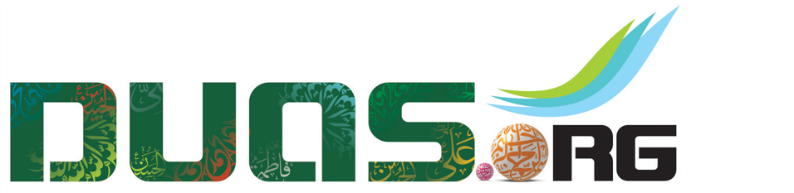 Please recite  Sūrat al-FātiḥahforALL MARHUMEEN
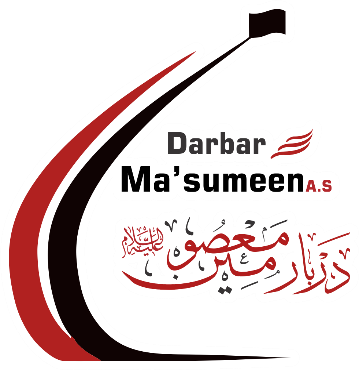 For any errors / comments please write to: duas.org@gmail.com
Kindly recite Sura E Fatiha for Marhumeen of all those who have worked towards making this small work possible.